МБДОУ «Детский сад №39»
город Кострома
Театр-это интересно
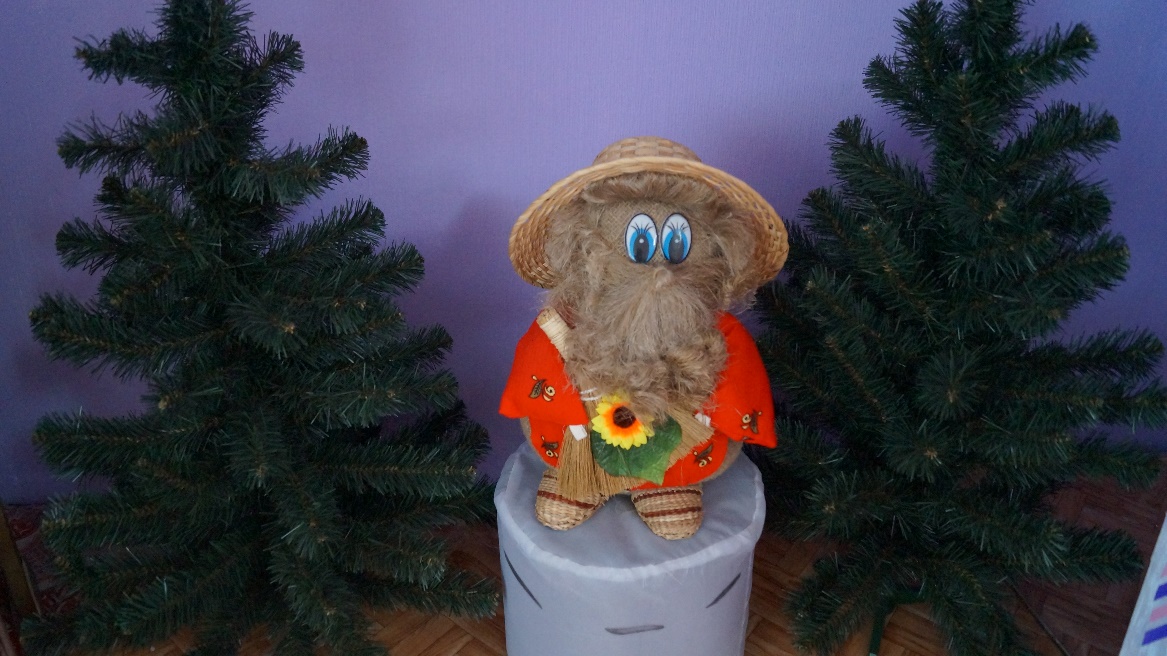 Музыкальный руководитель
Куценко Оксана Петровна
«Что такое театр? Это лучшее средство для общения людей, для понимания их сокровенных чувств. Вы никогда не думали, как было бы хорошо начать создание детского театра с детского возраста? Ведь инстинкт игры с перевоплощением есть у каждого ребёнка»

К.С. Станиславский
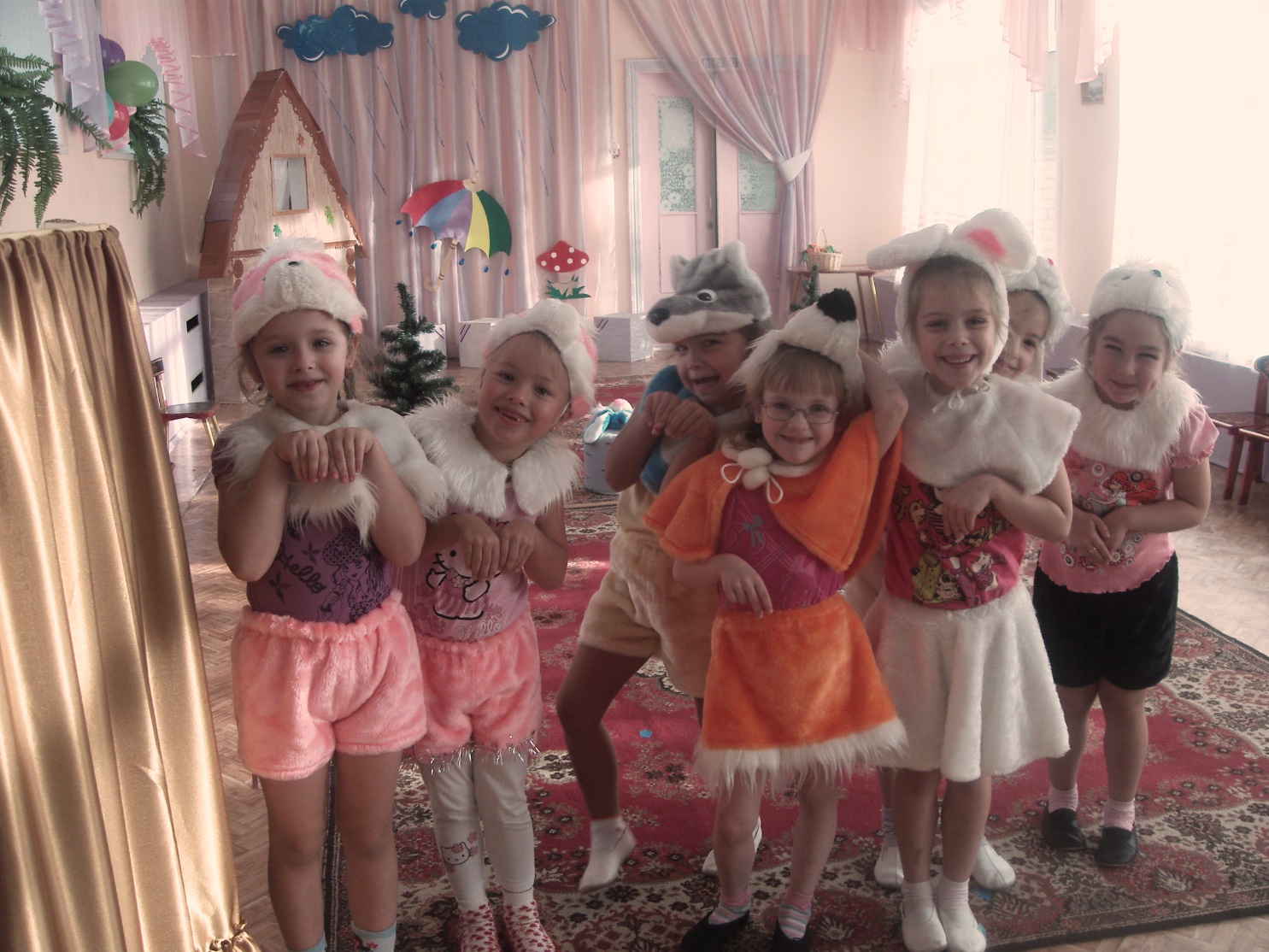 Оснащение новыми видами театров 
 студии «Домовёнок»
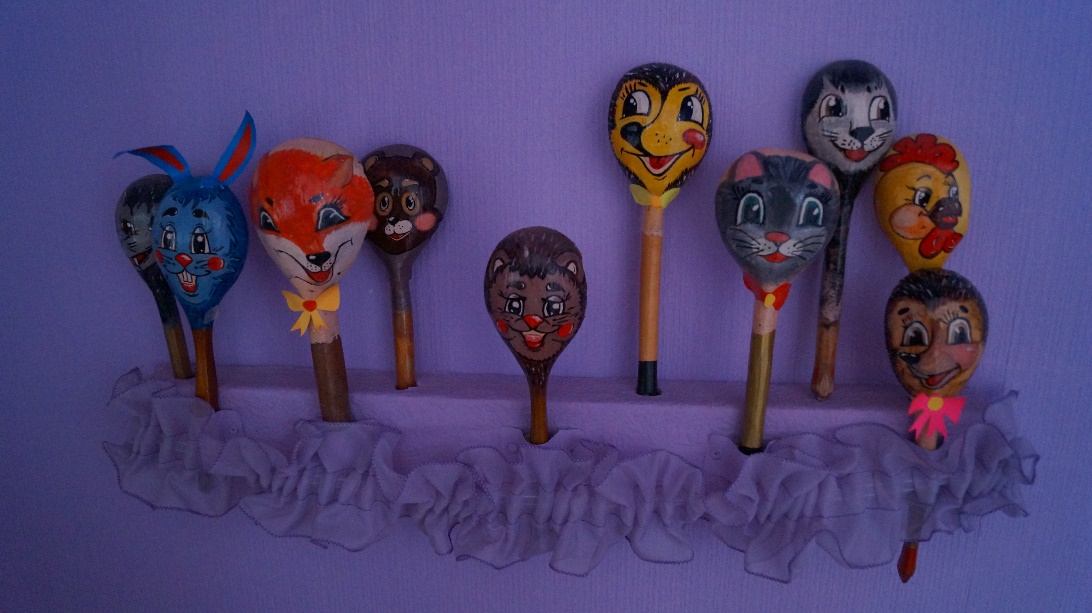 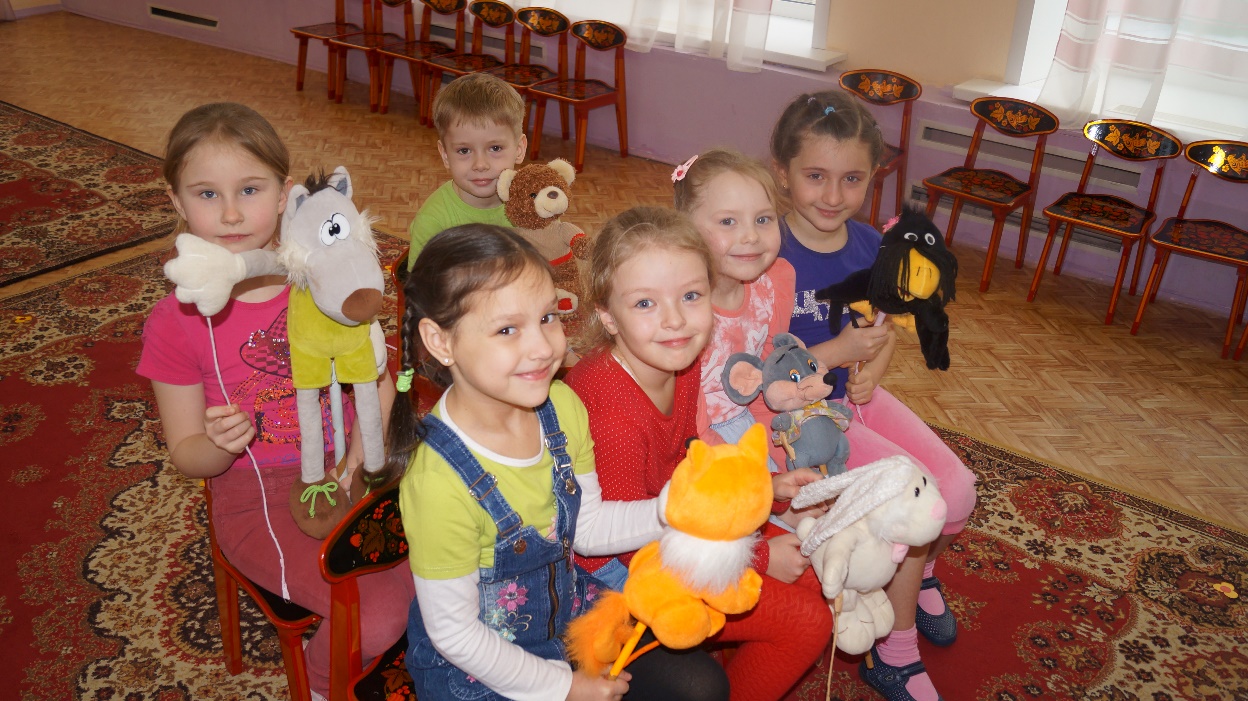 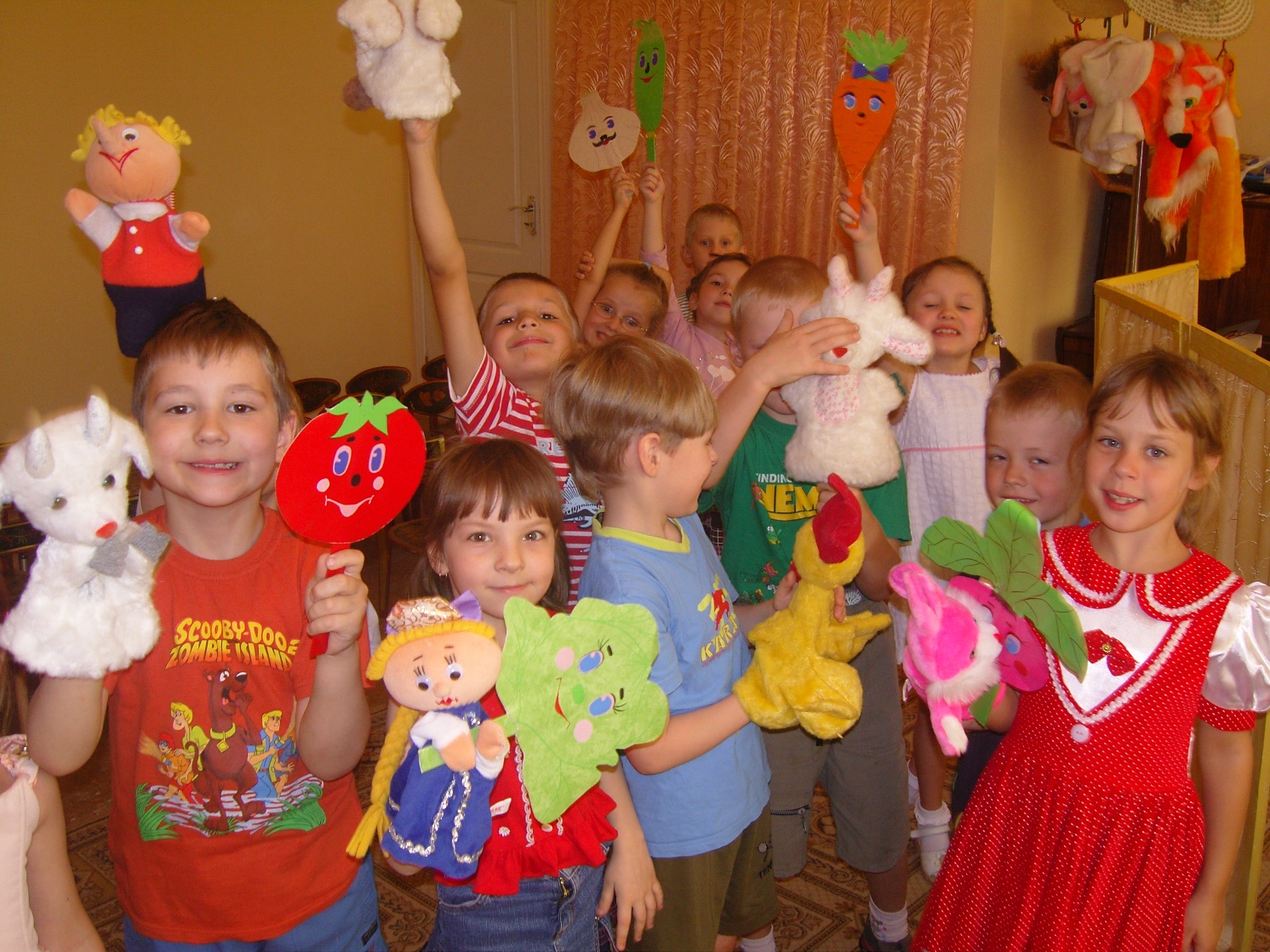 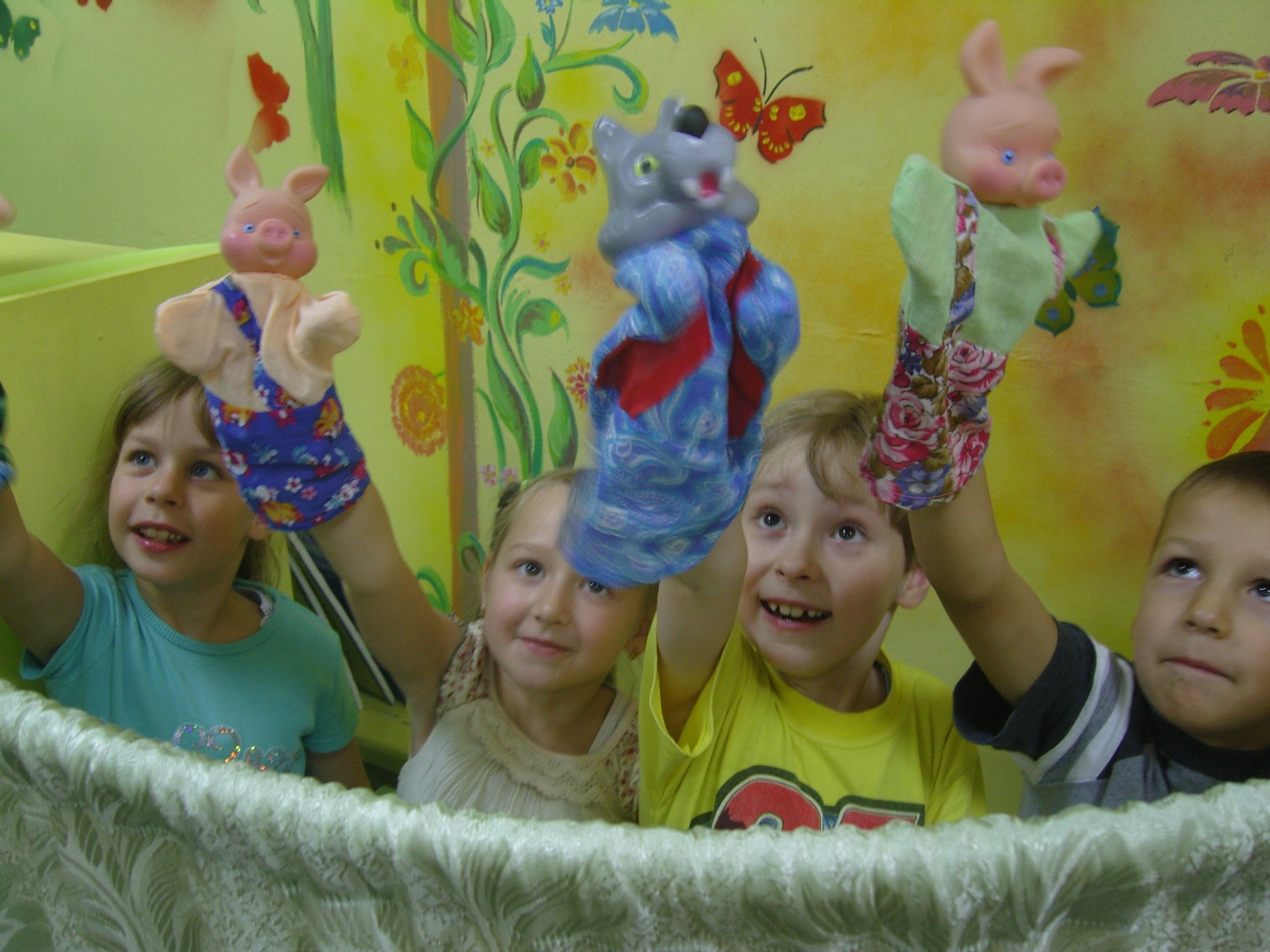 Настольный театр- три в одном….
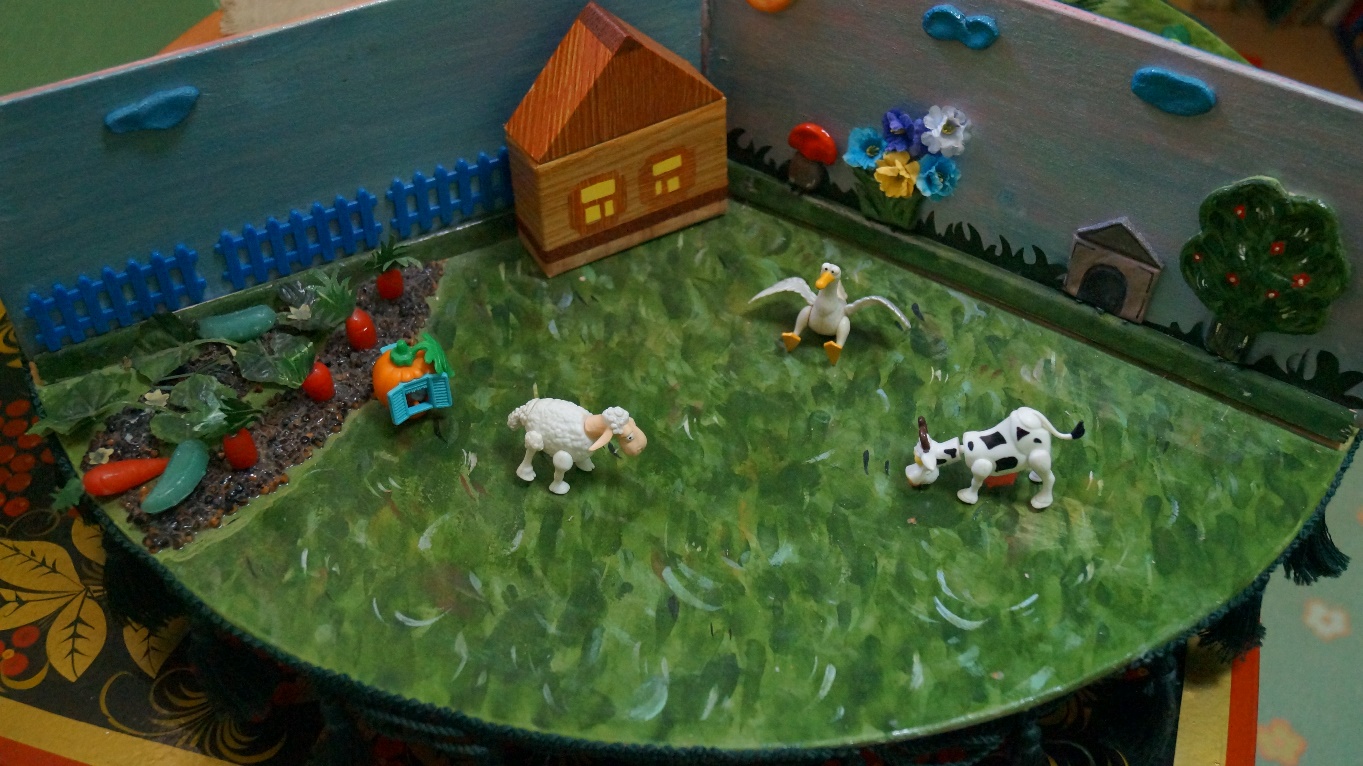 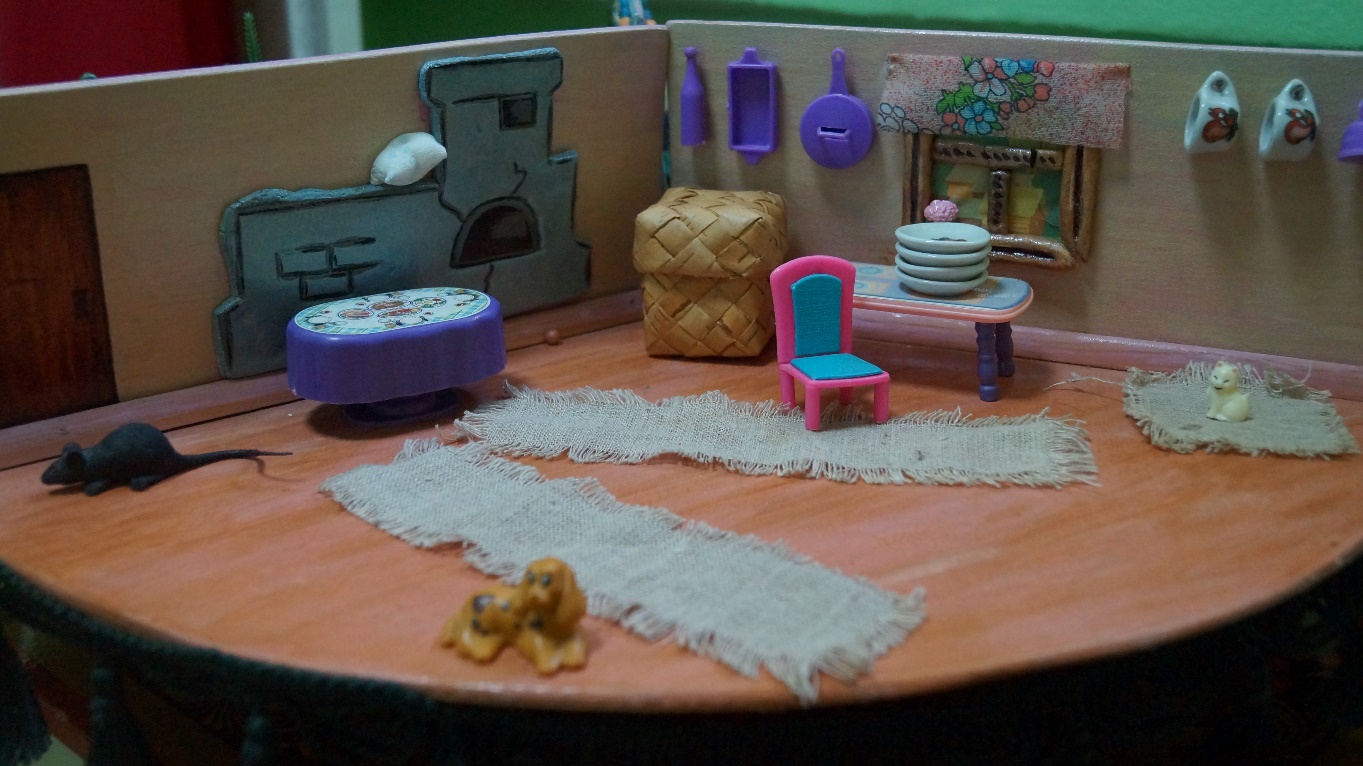 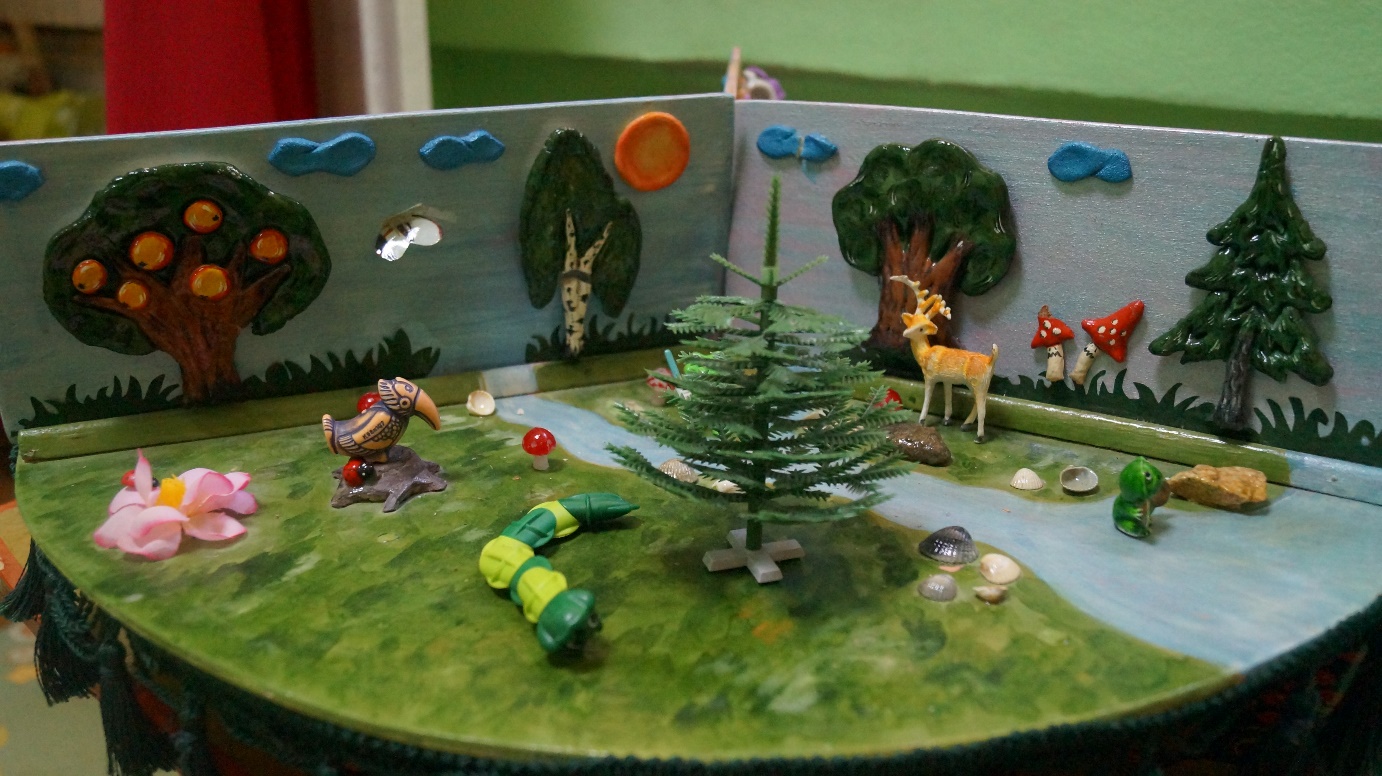 Теневой театр-самое интересное для маленькихартистов….
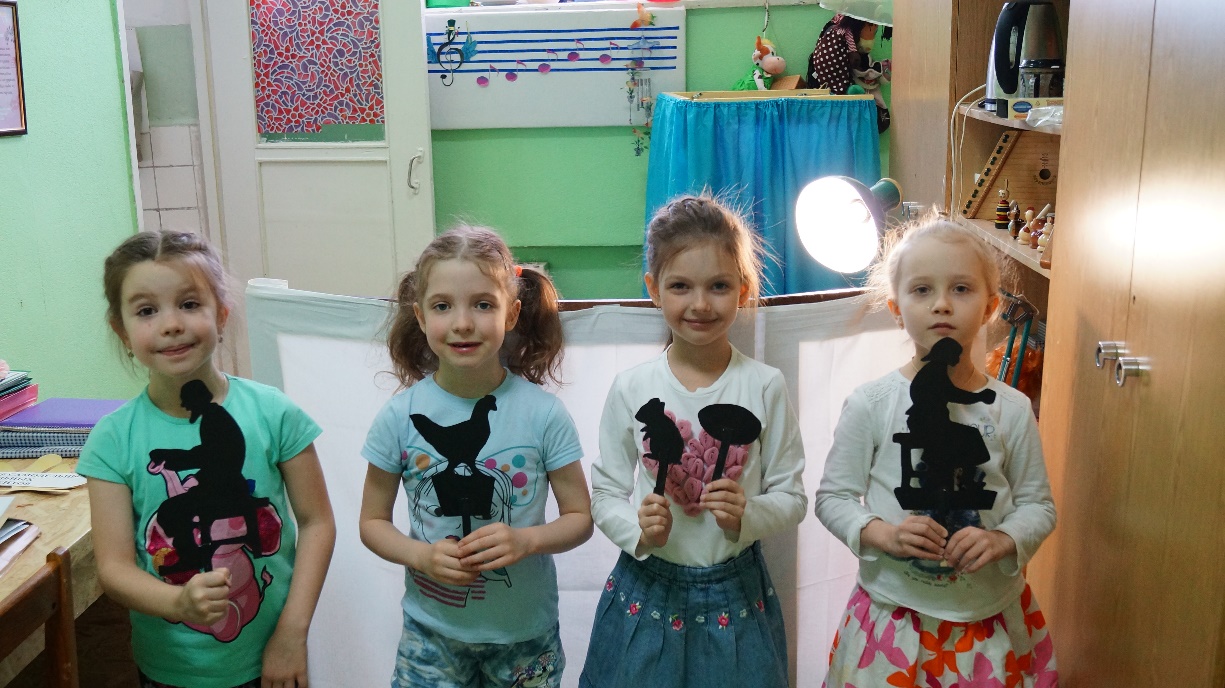 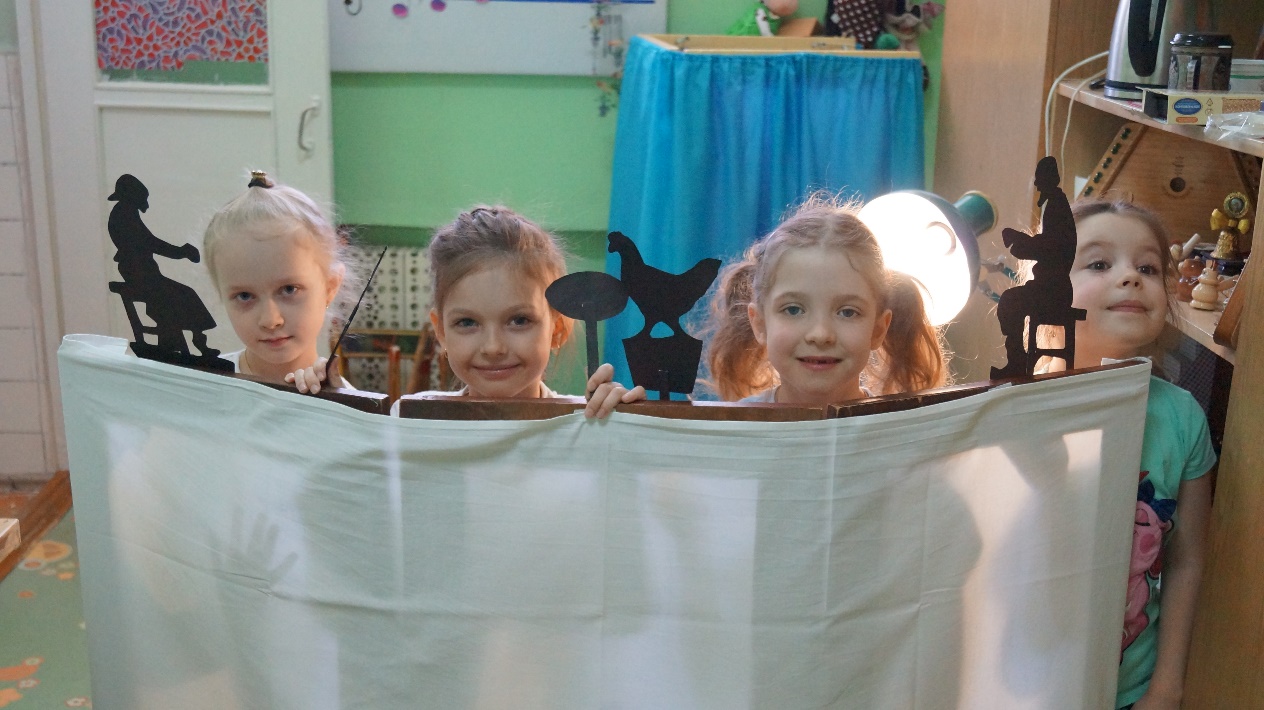 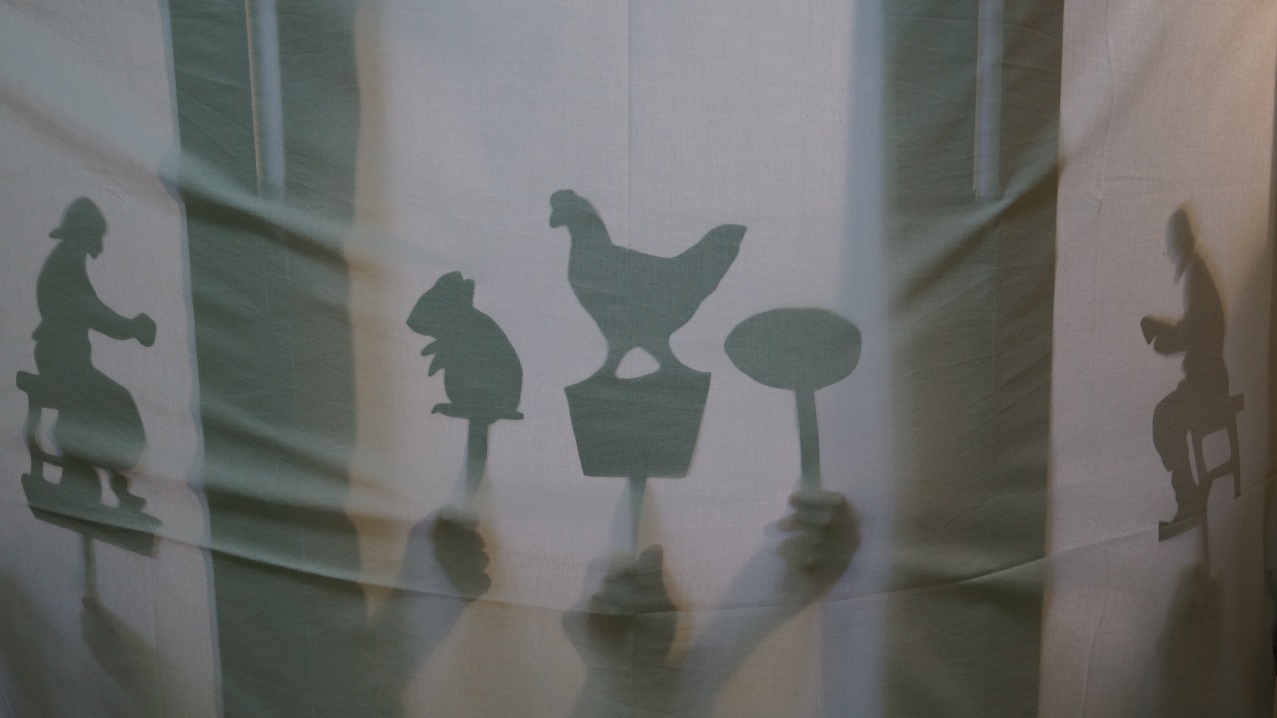 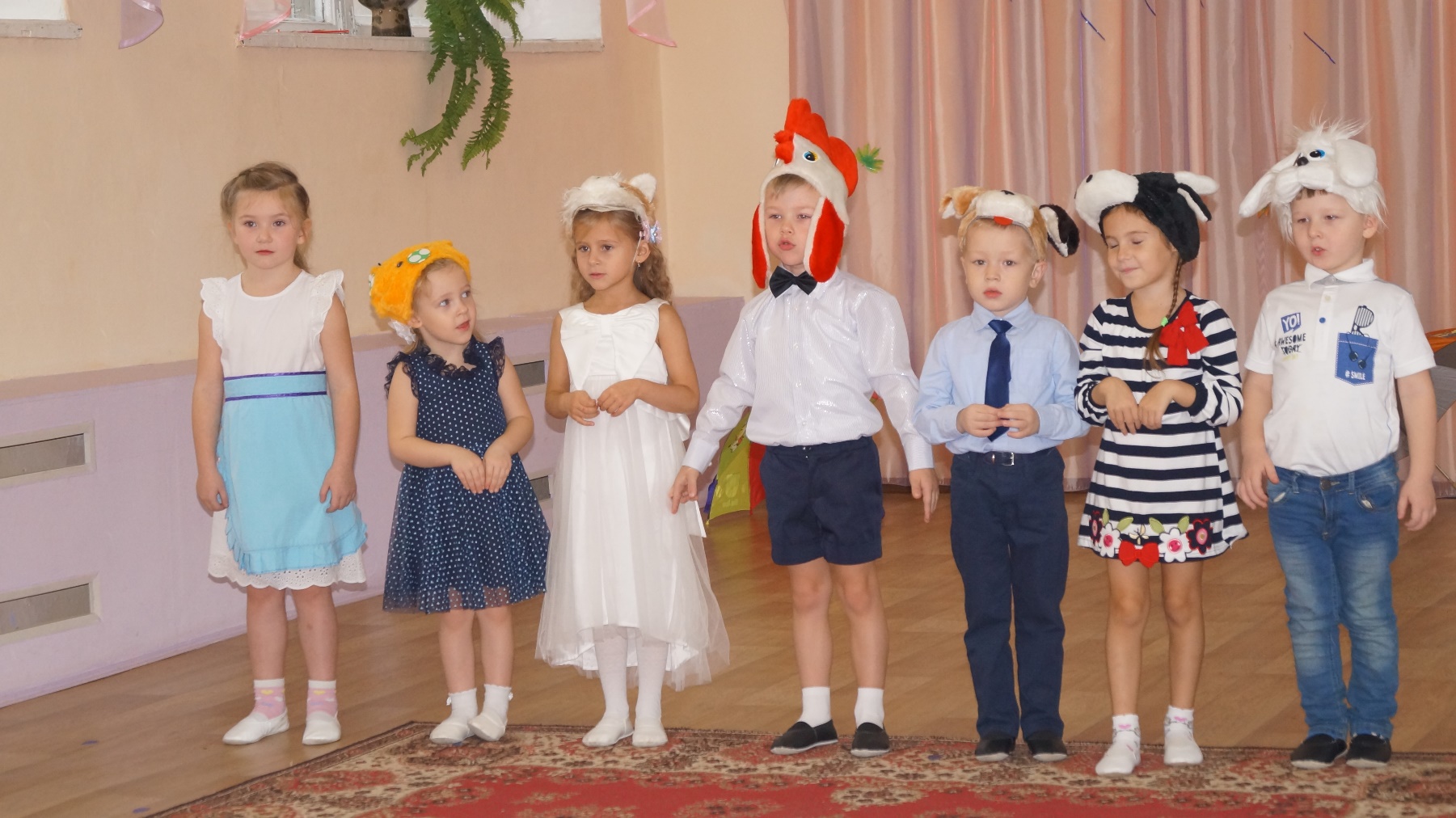 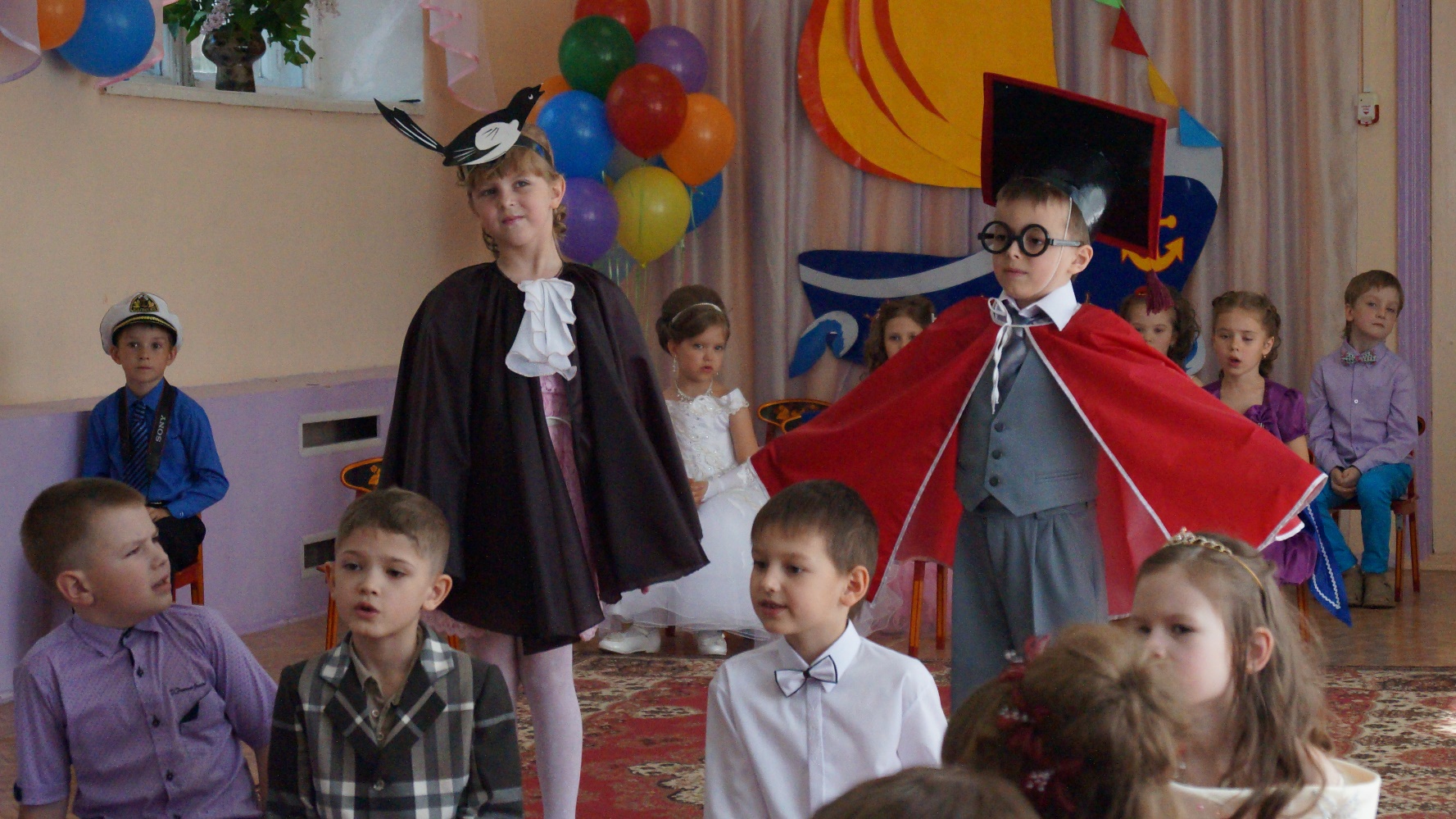 Наши любимые актеры…..
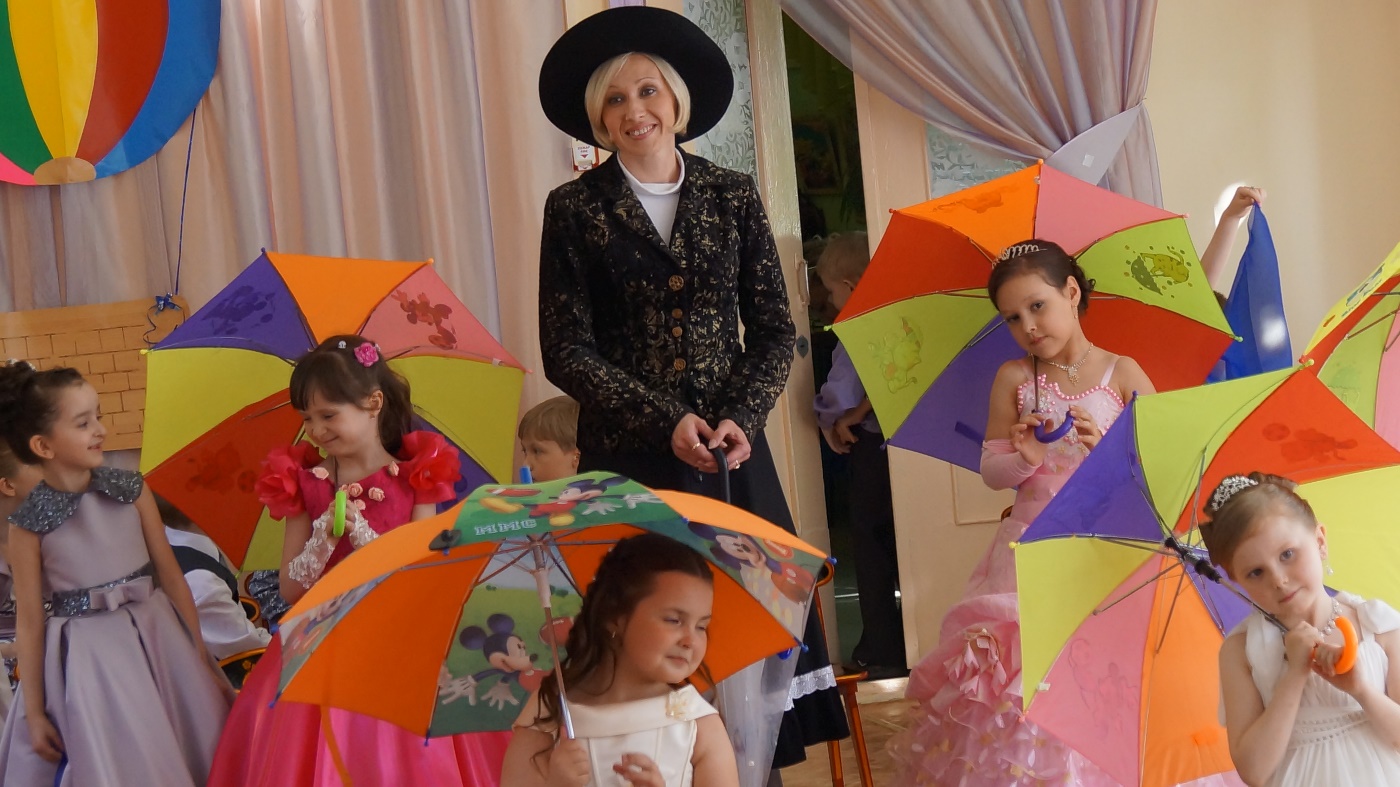 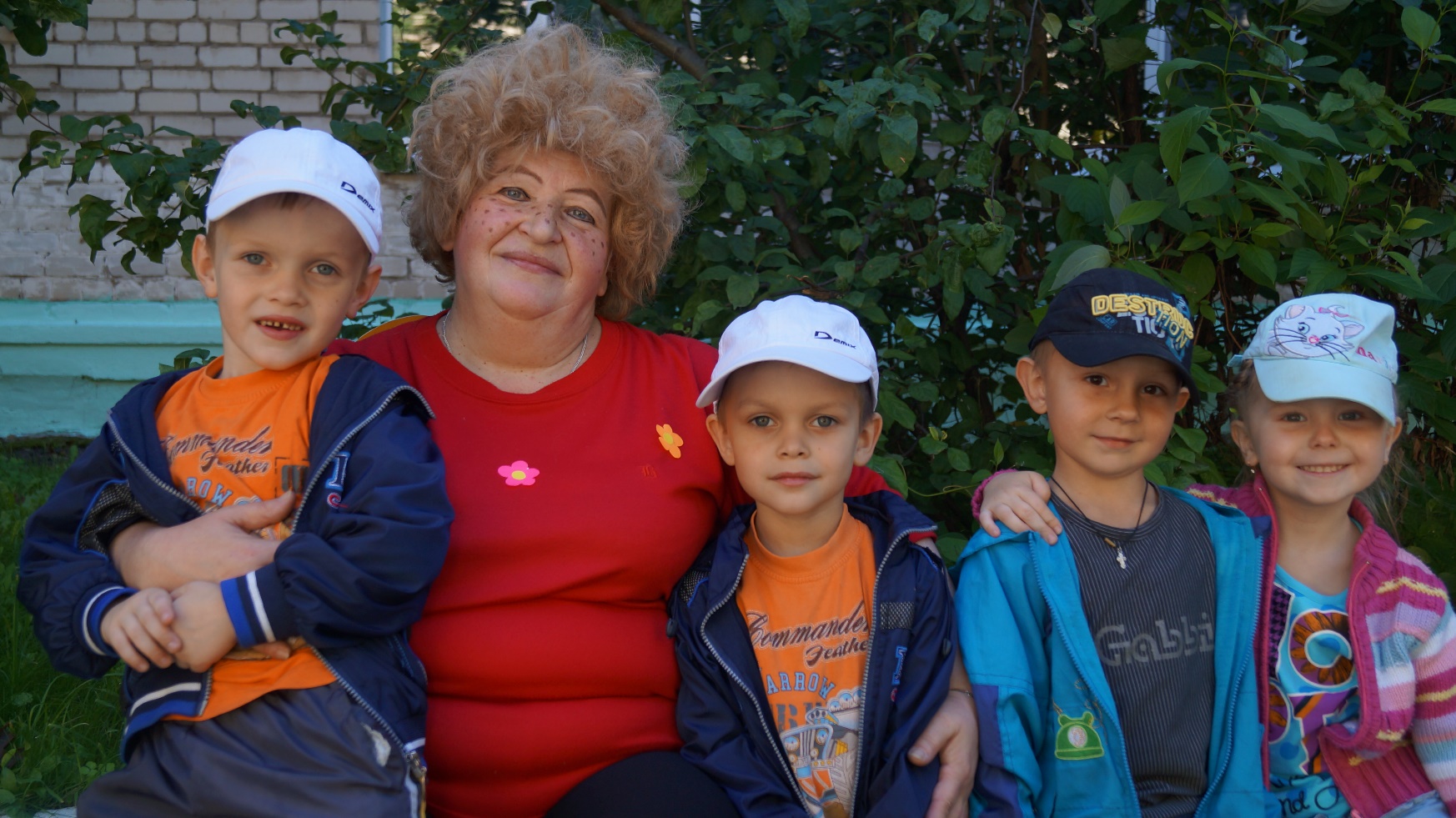 Наша первая сказка «Ёжик Ерофей»
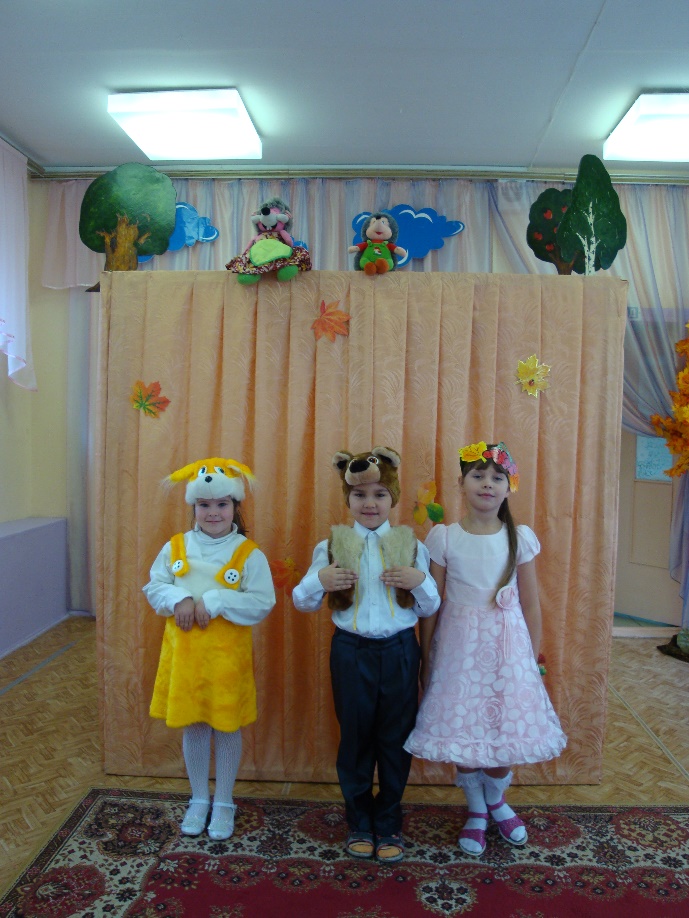 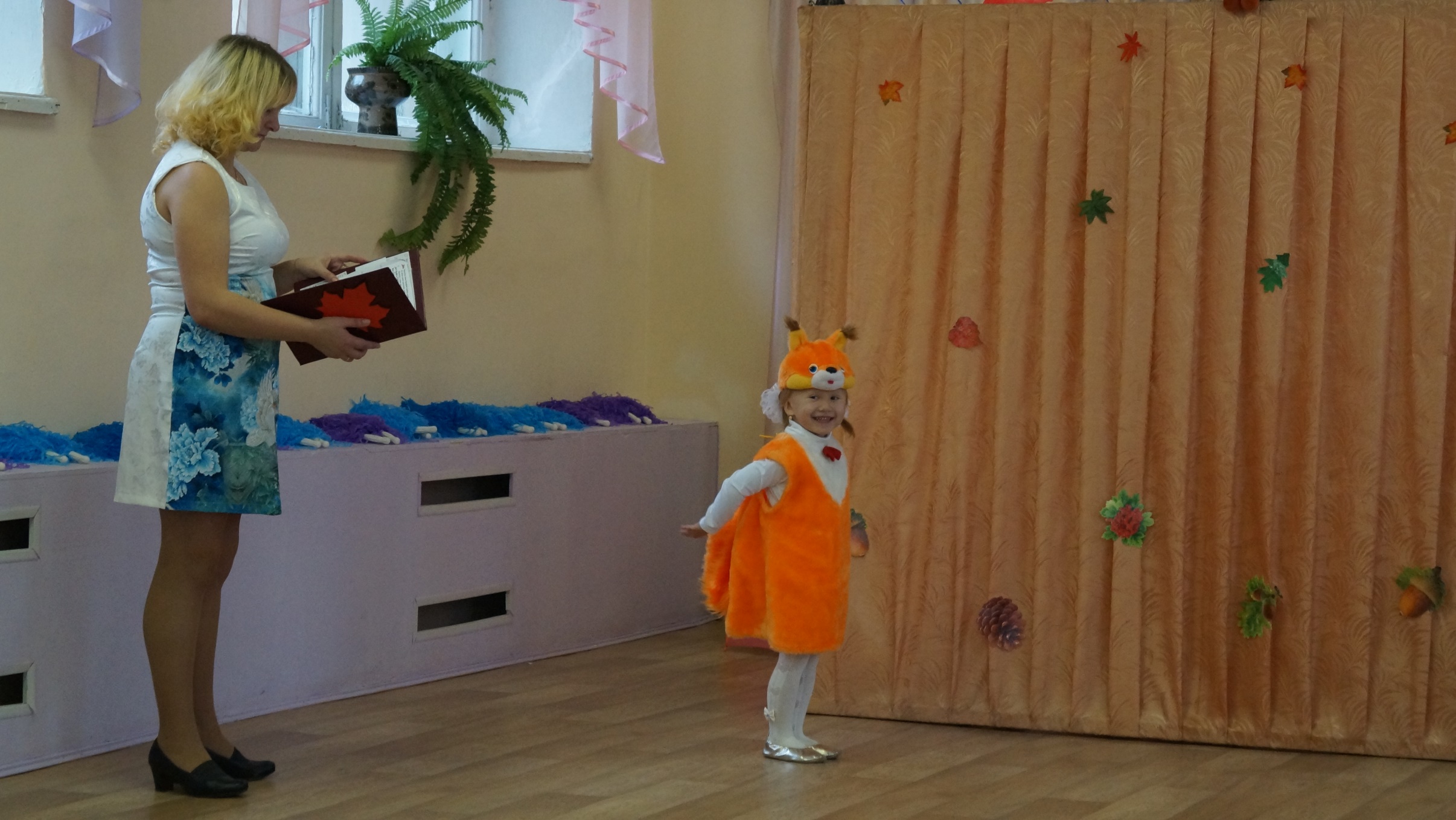 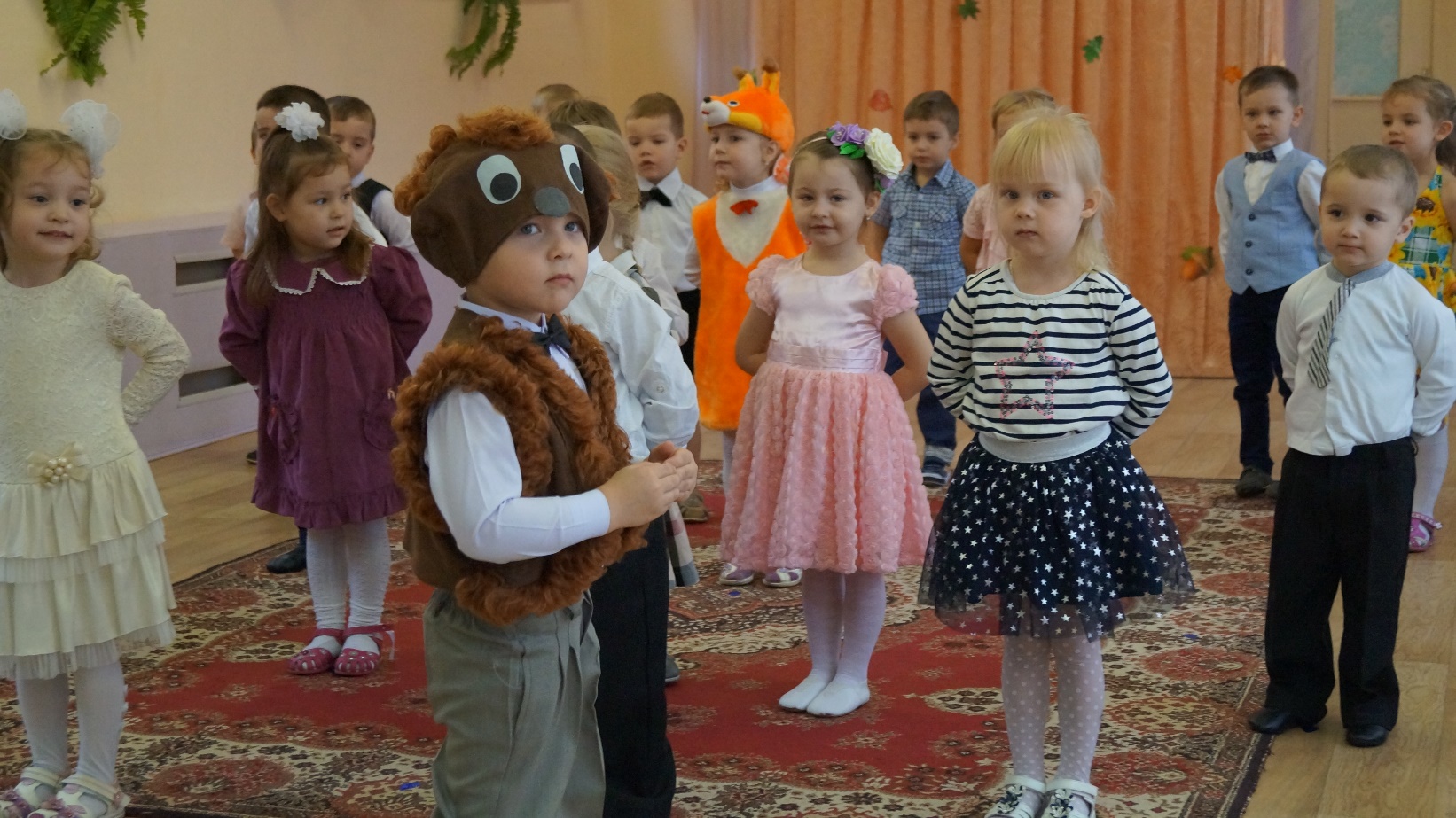 Экологические сказки
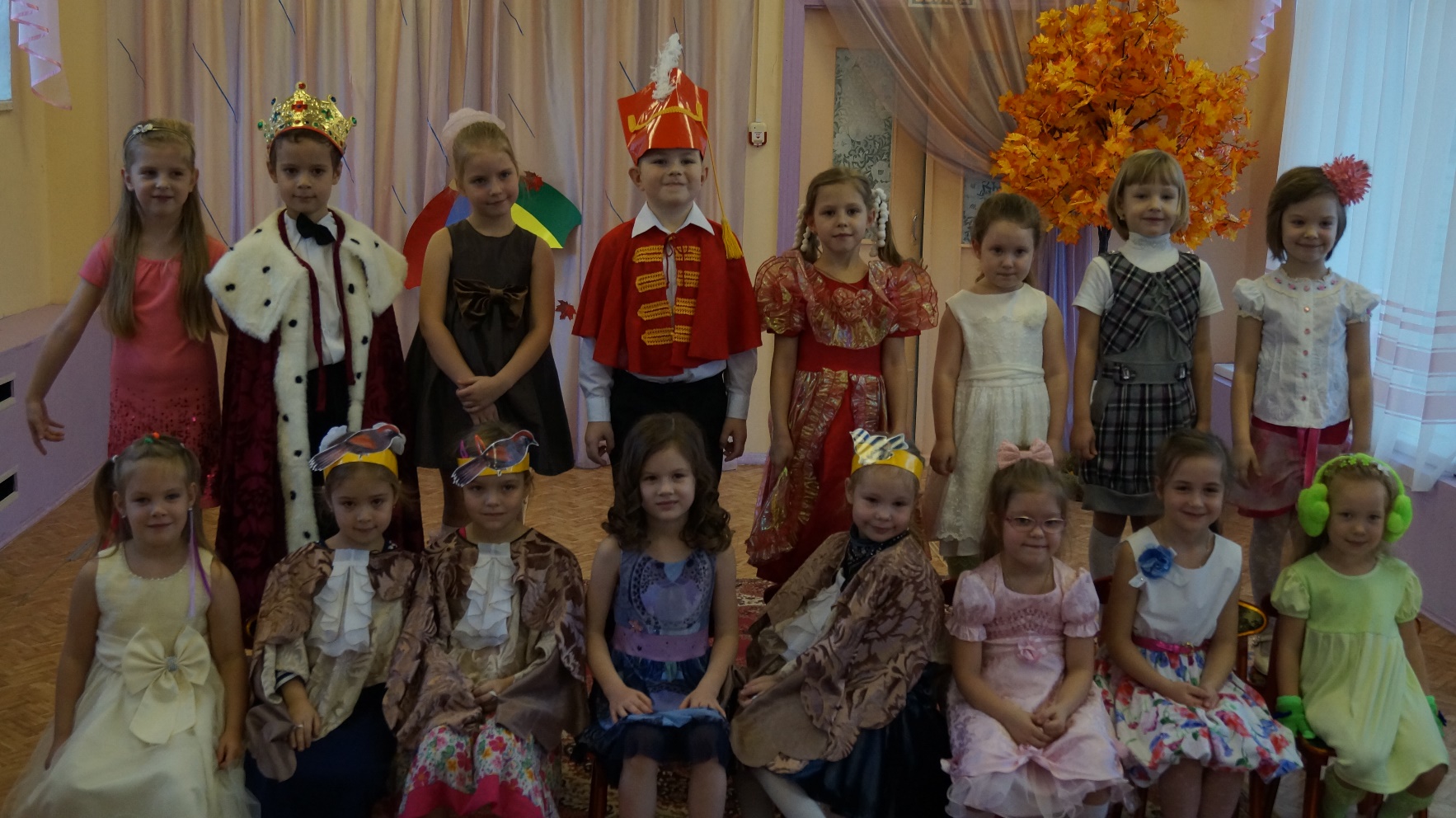 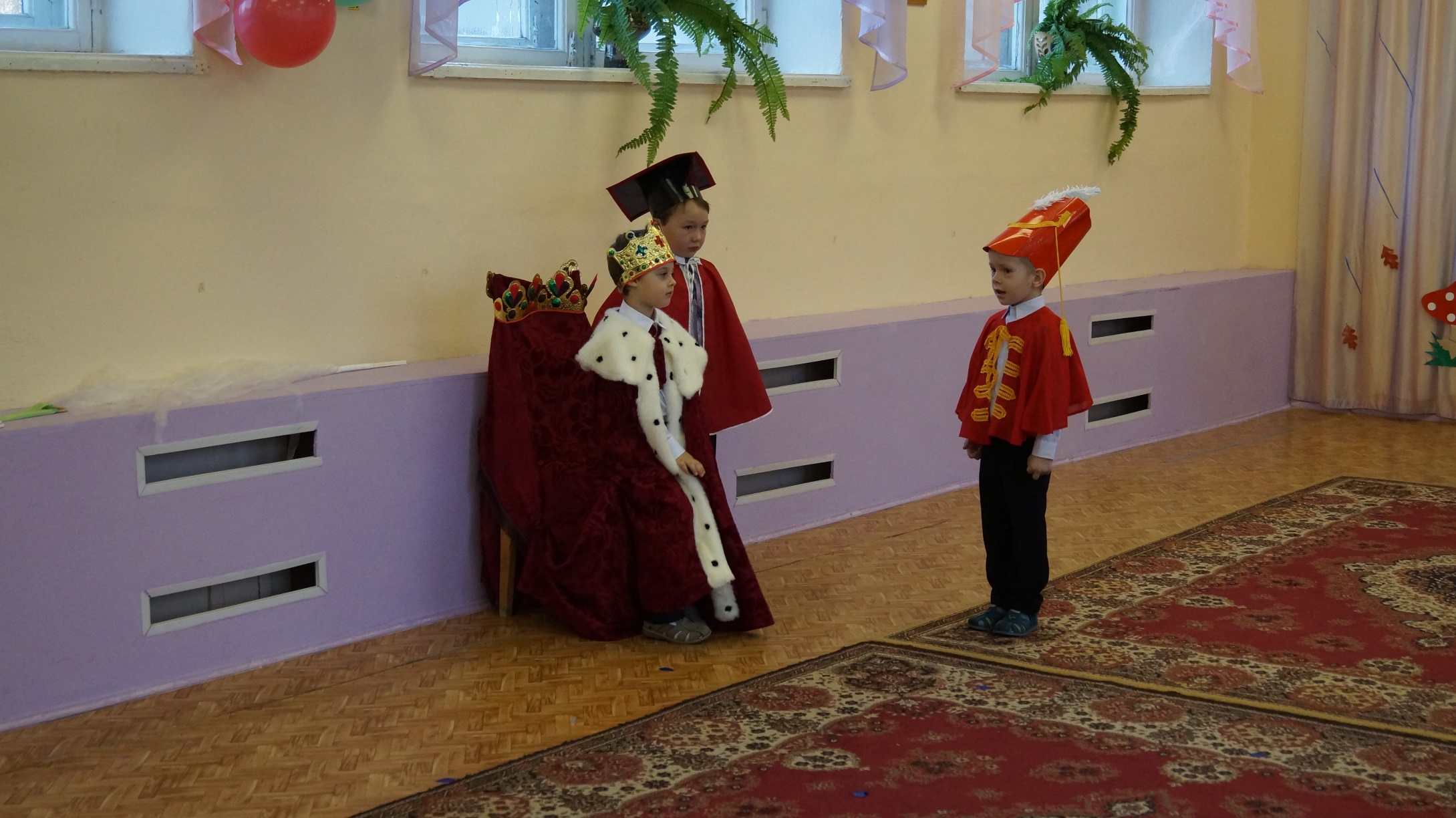 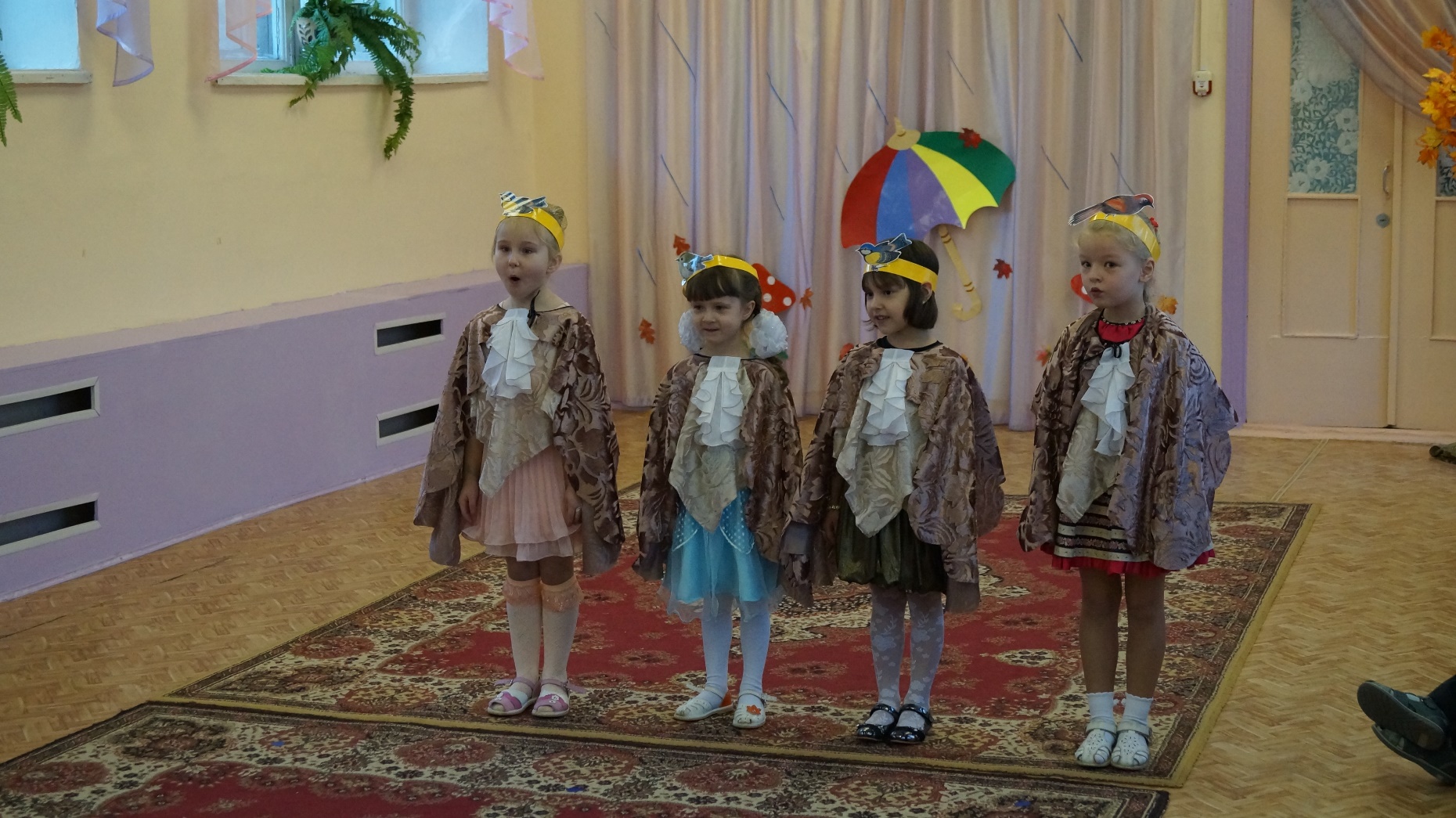 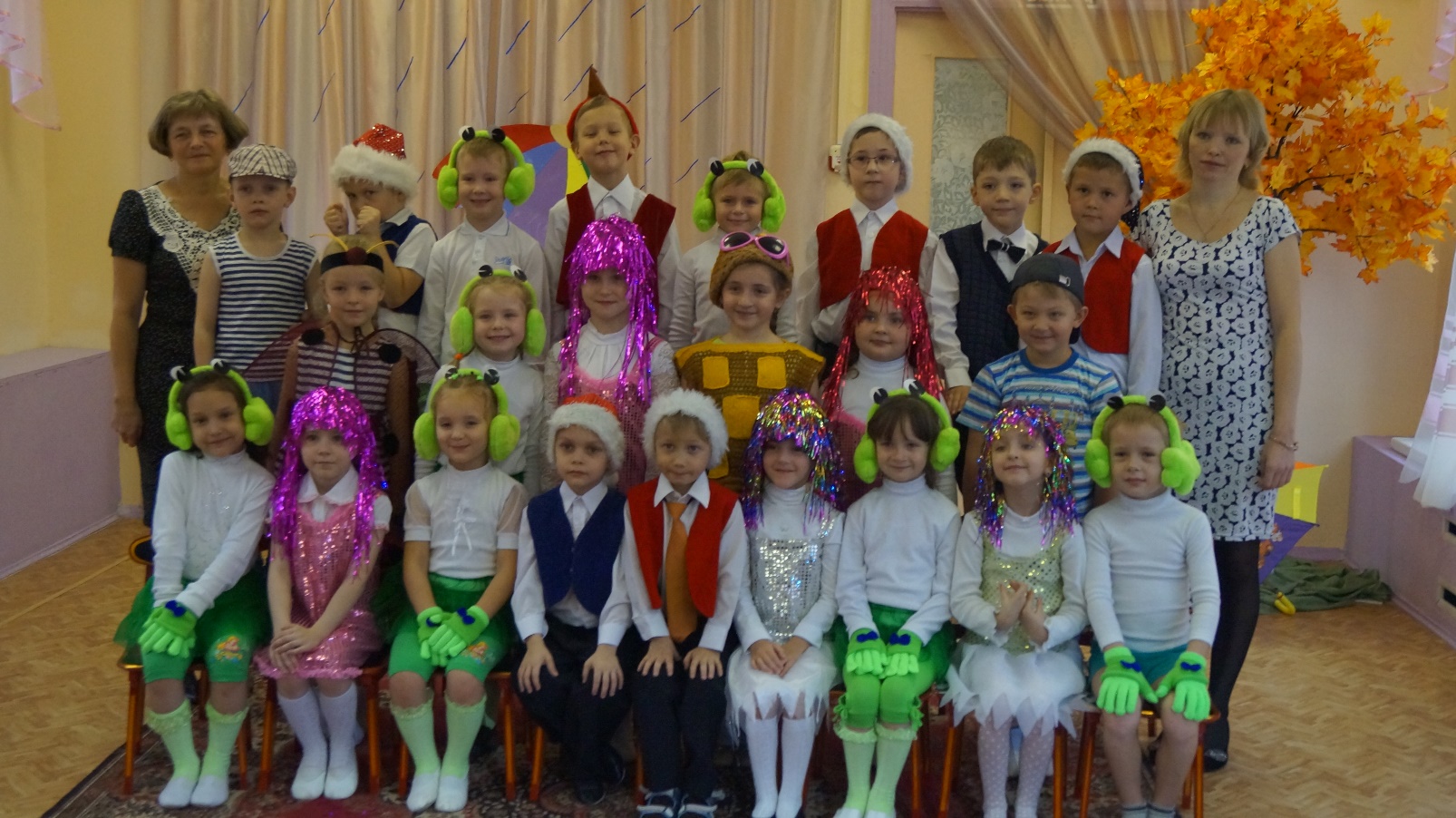 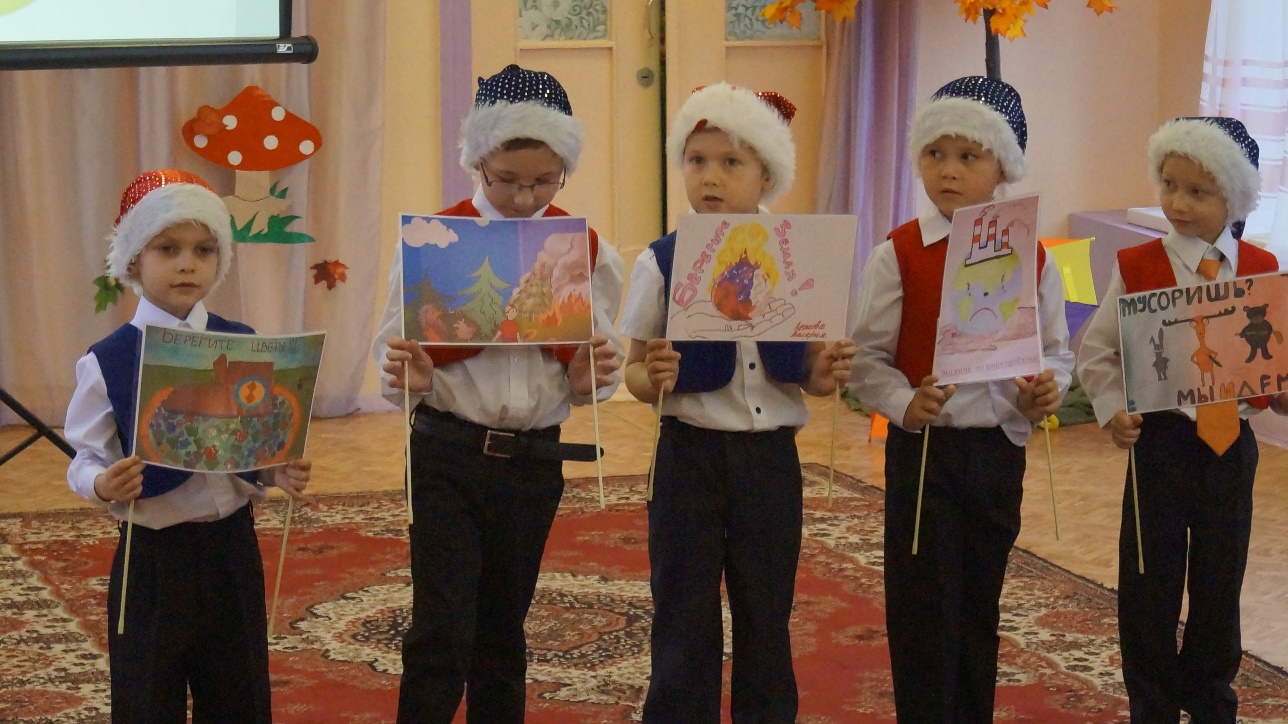 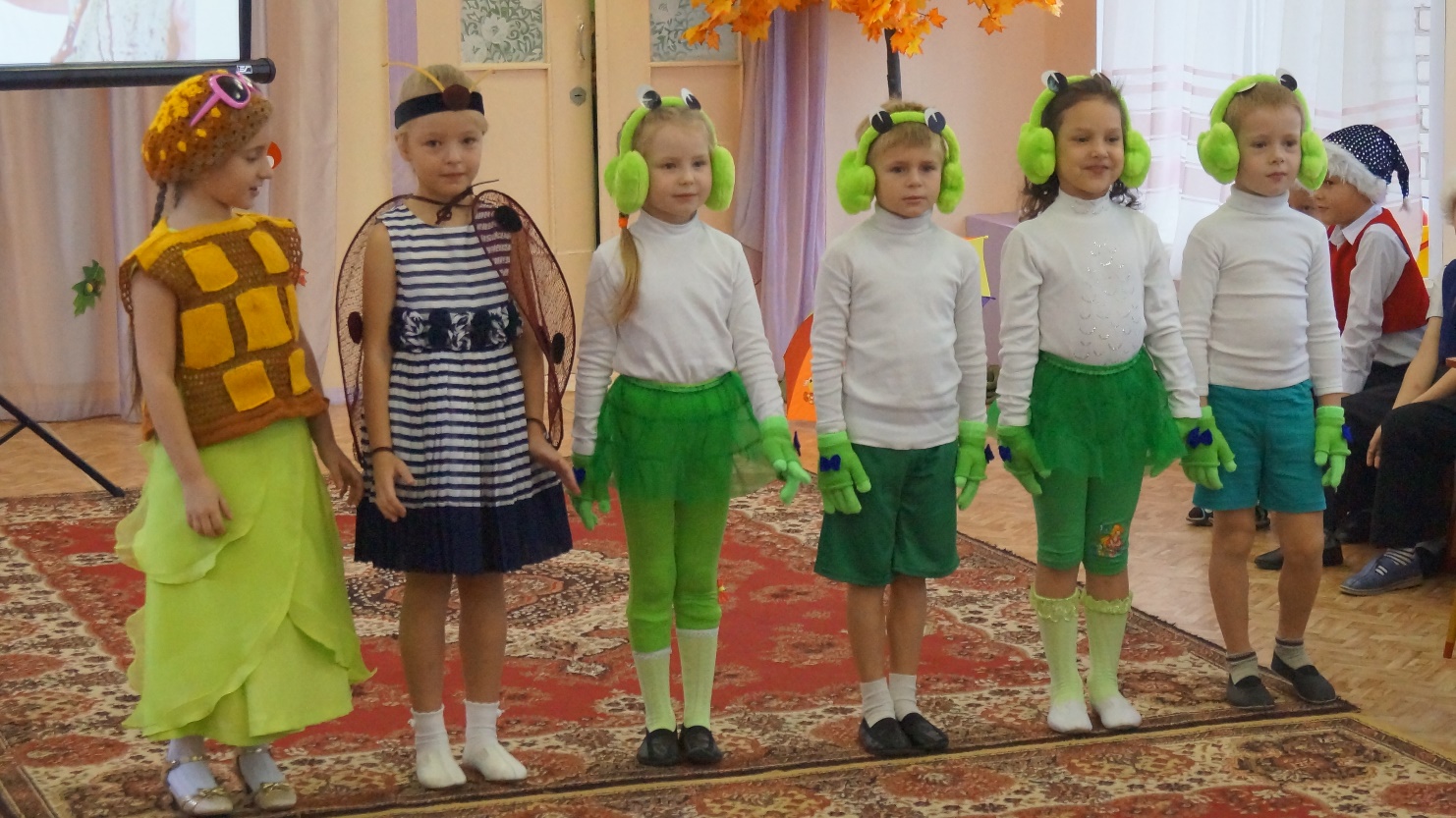 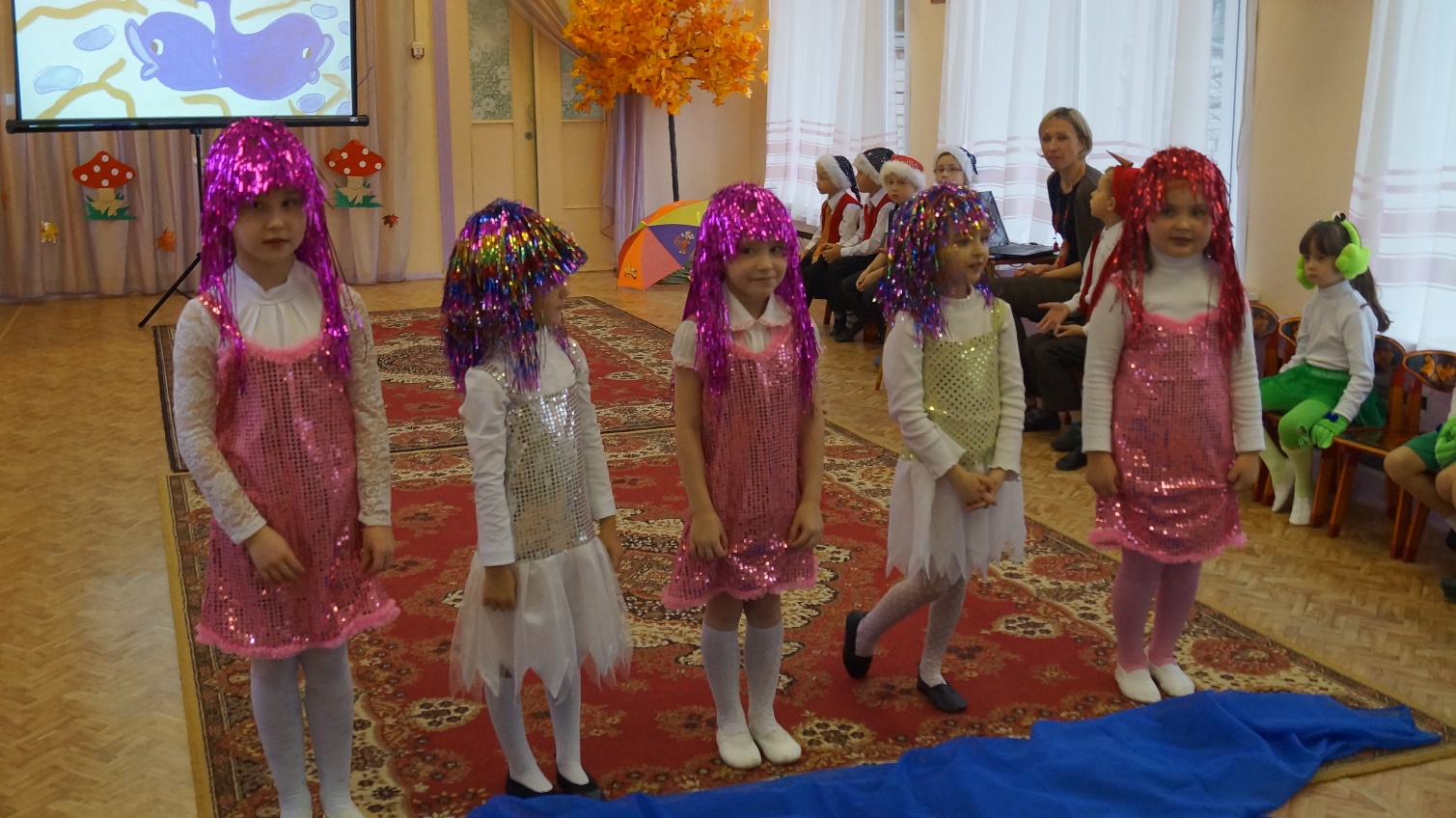 Фестиваль                                          «Ефимов ключик»
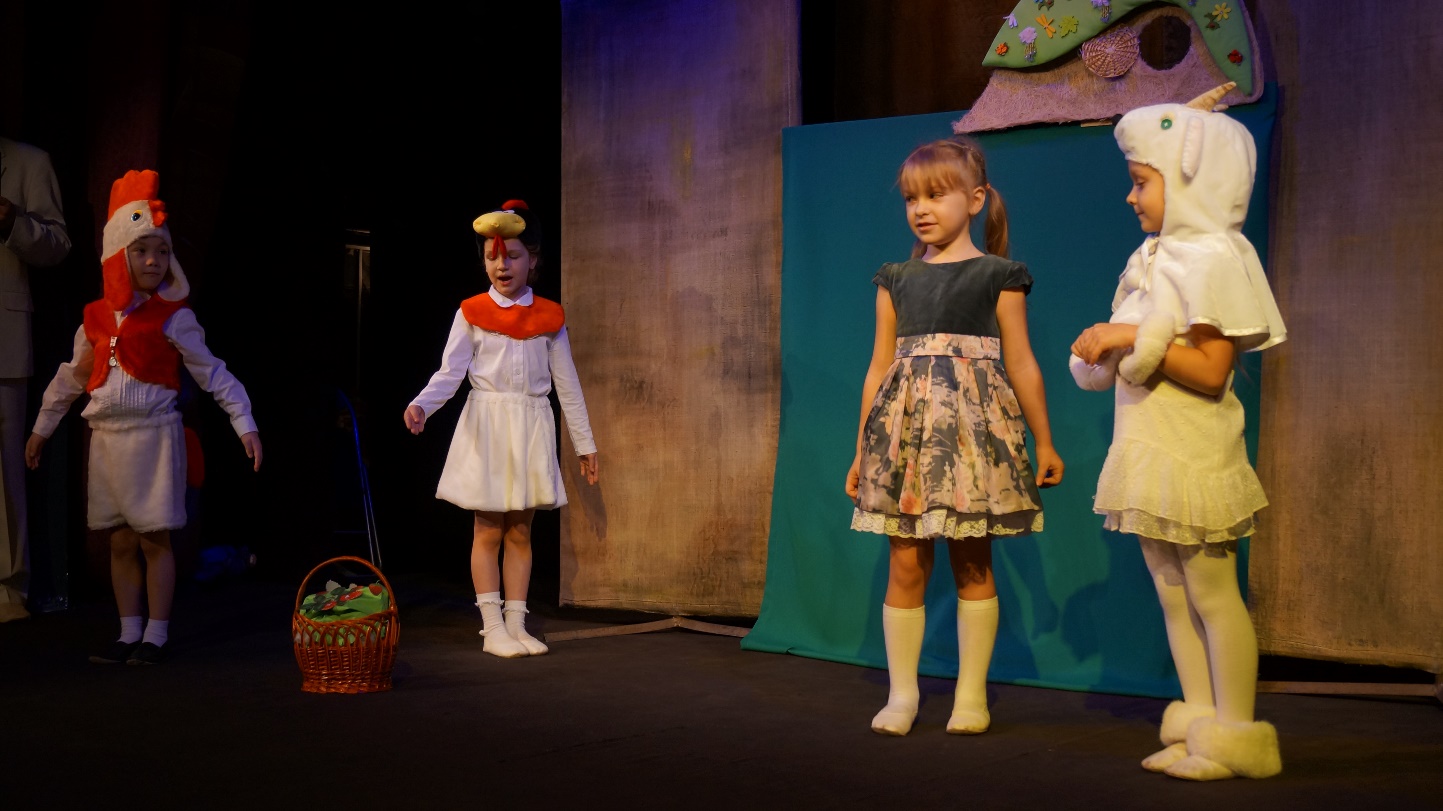 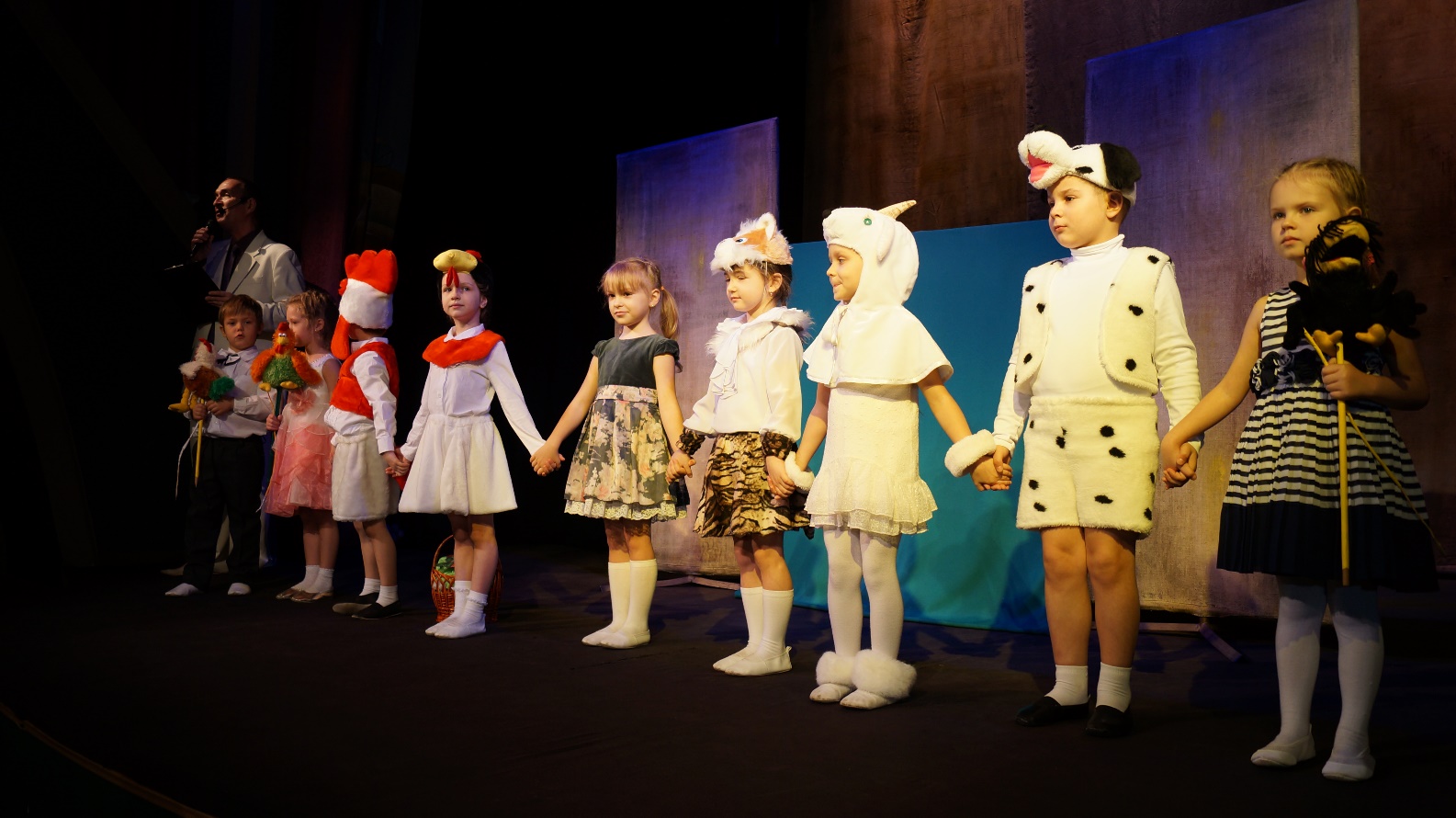 «Упрямая Коза»
Конкурс агитбригад «Дорога без опасности»
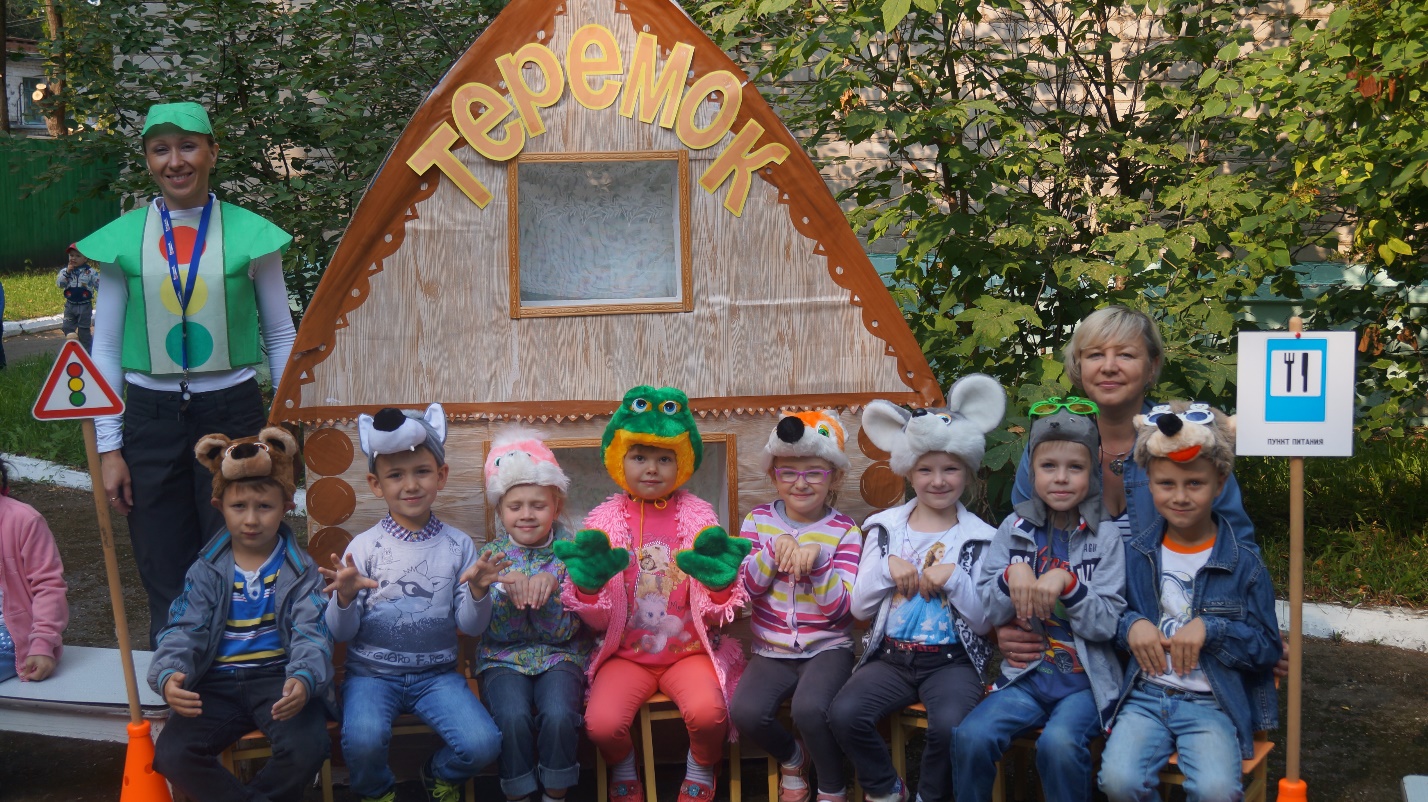 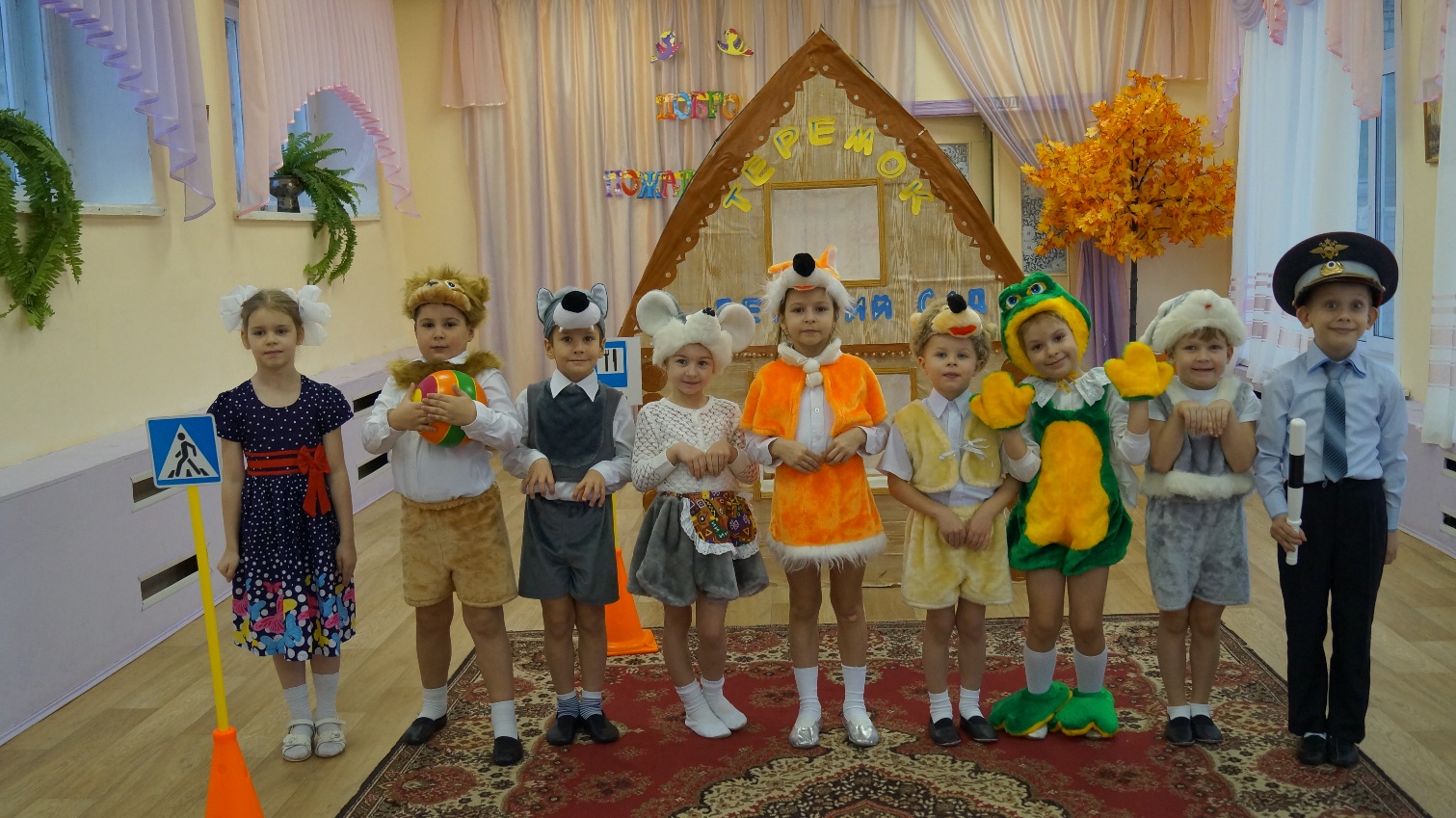 Какой же Новый год без театра?
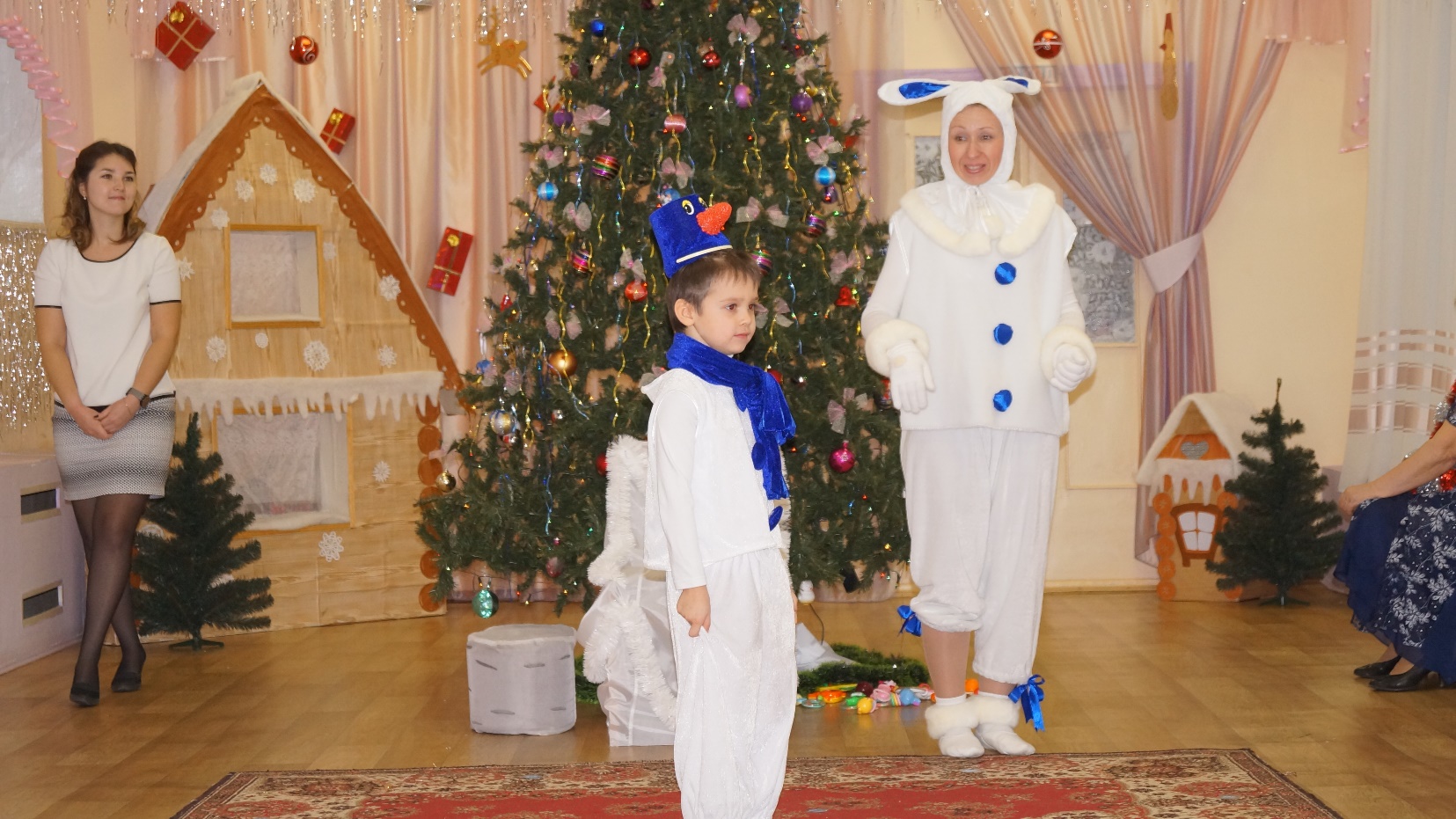 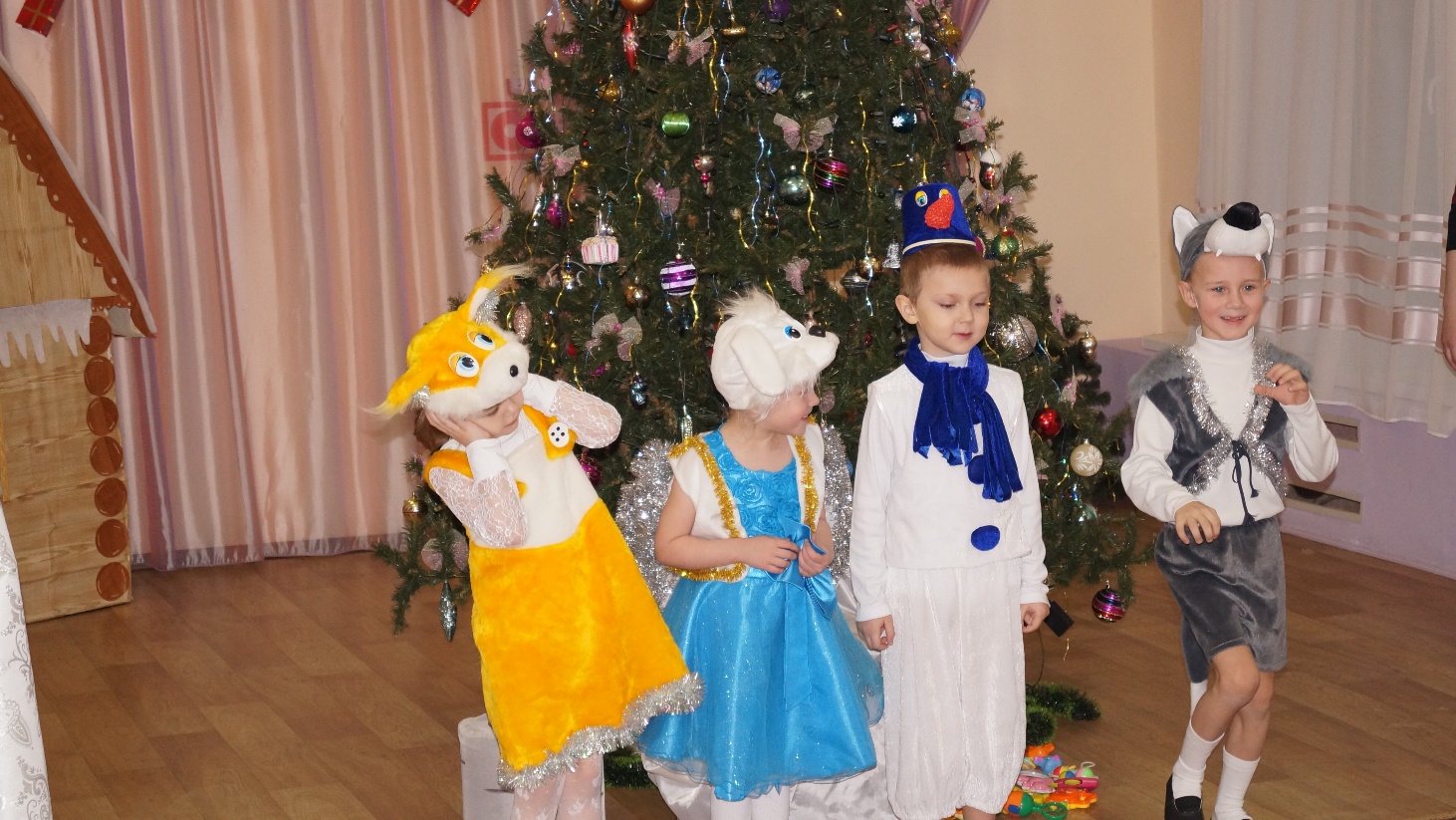 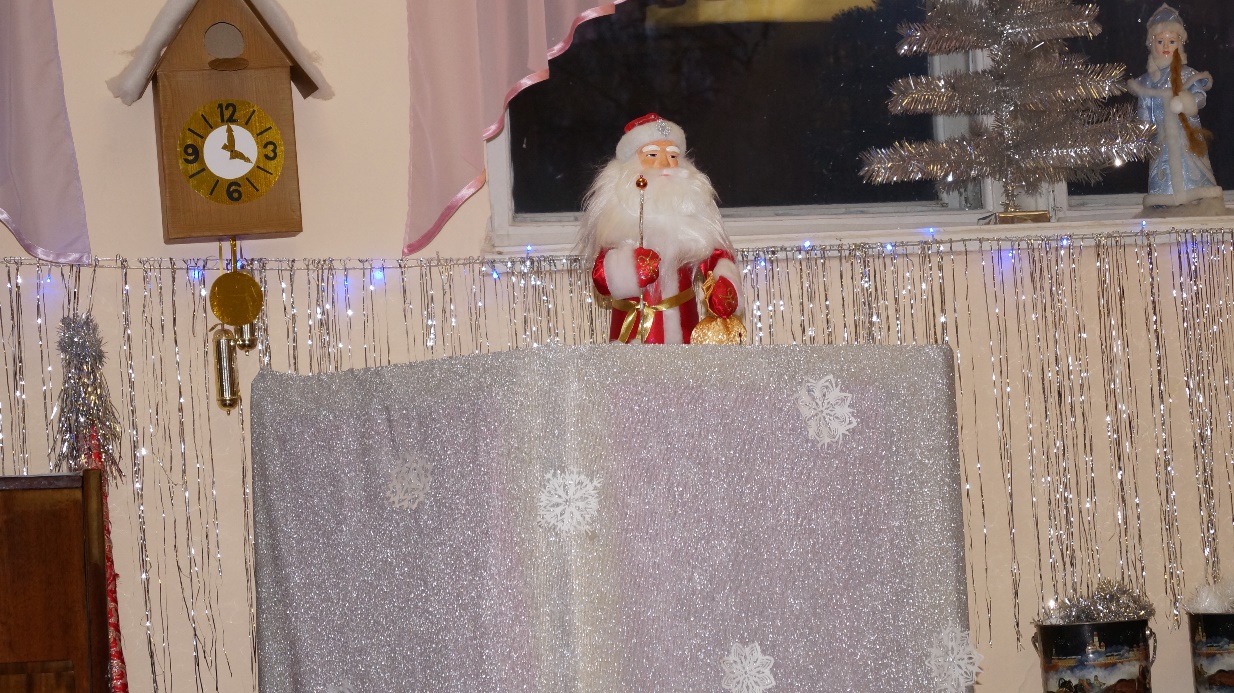 Коляда, Коляда…
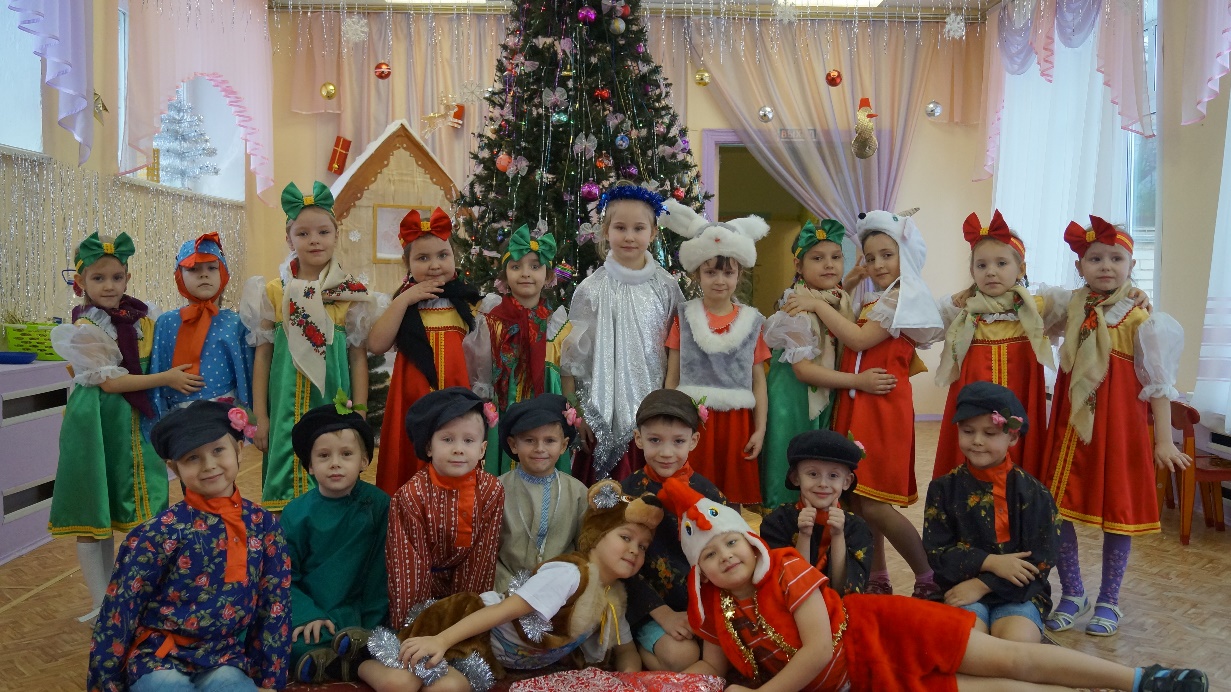 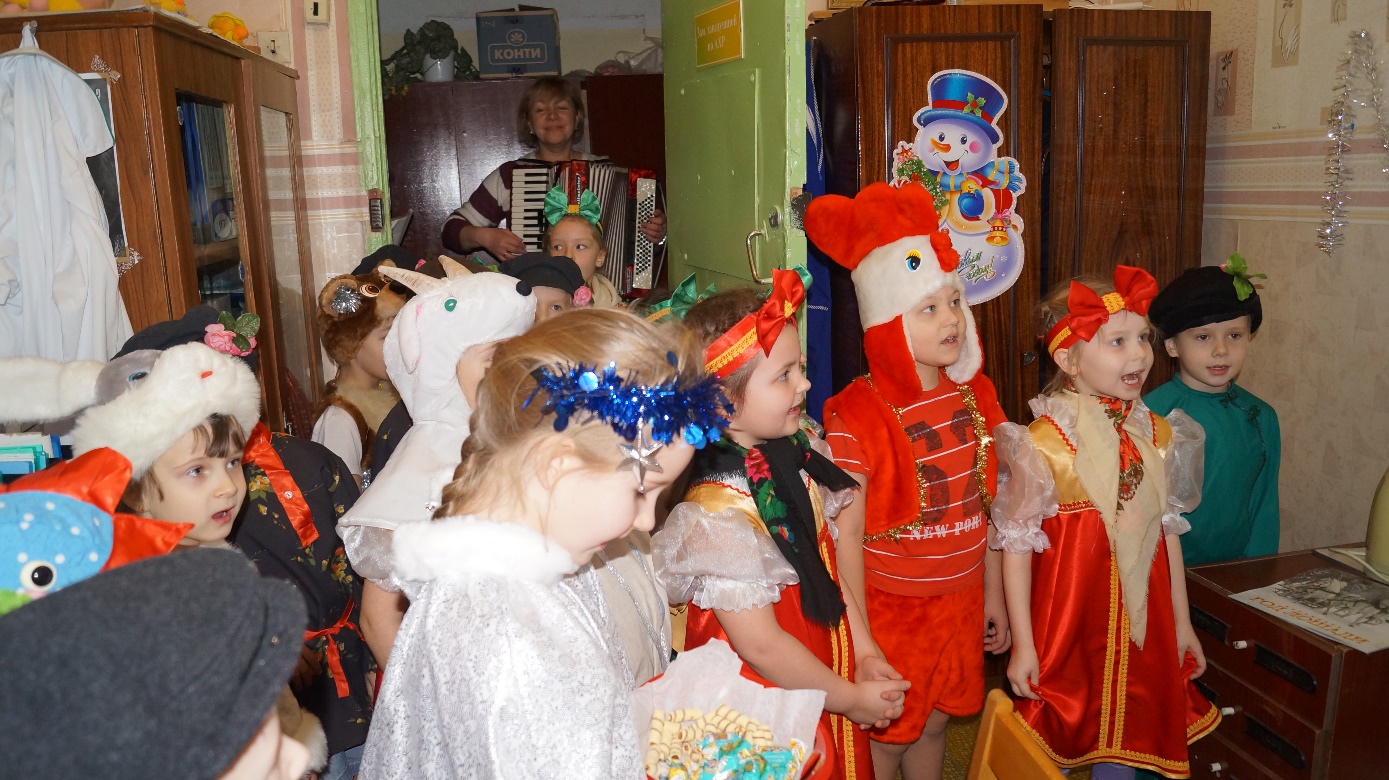 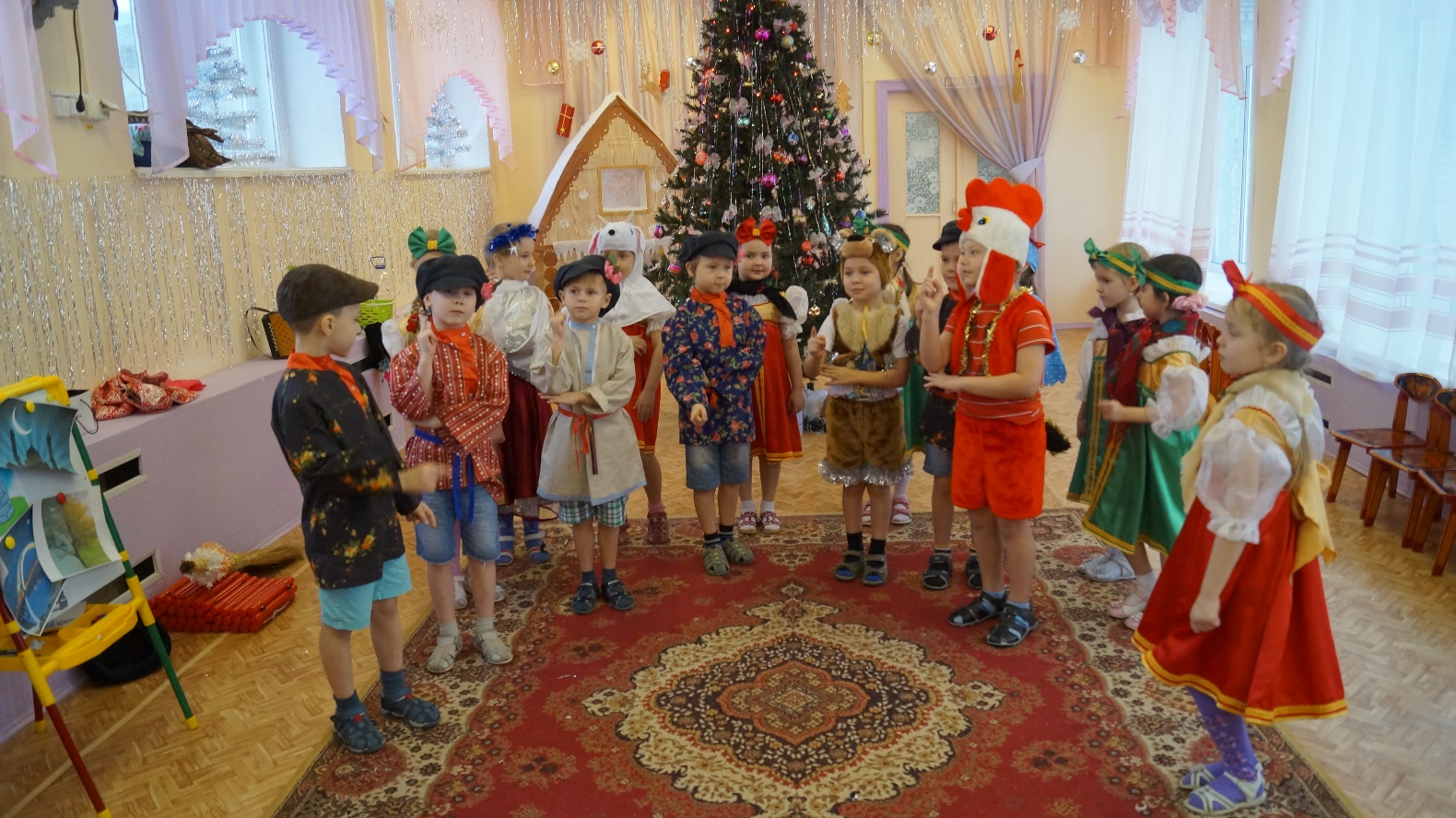